НАШИ ТРАГОВИ
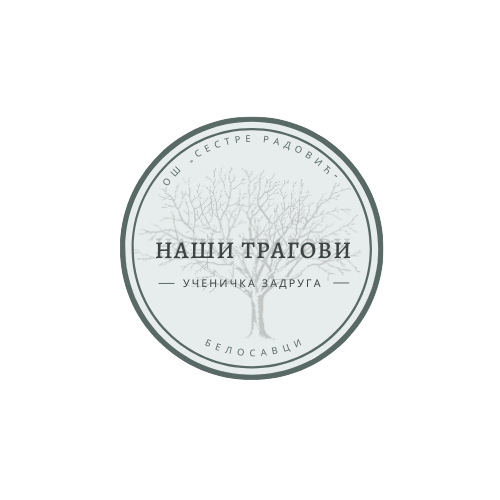 Ученичка задруга
ОШ „Сестре Радовић“
ИСТОРИЈАТ НАШЕ ЗАДРУГЕ
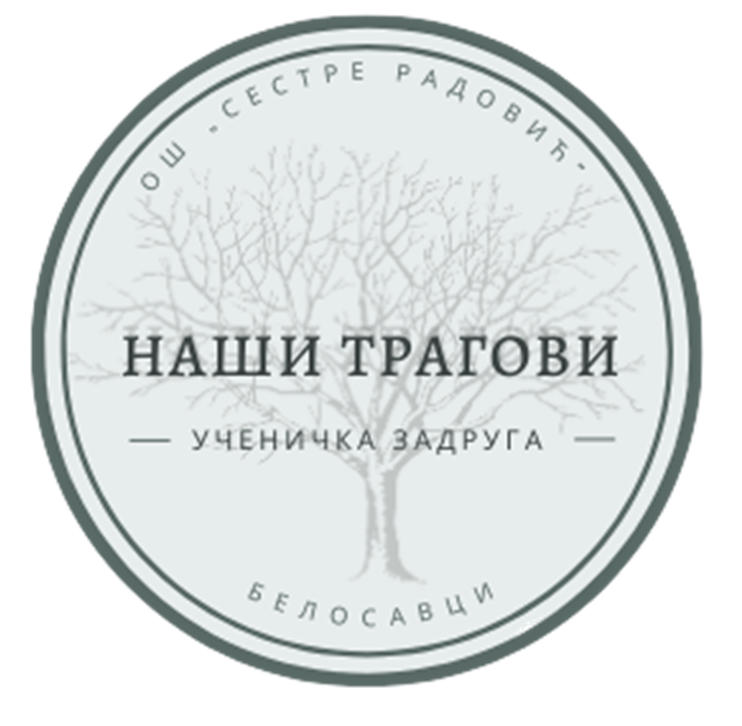 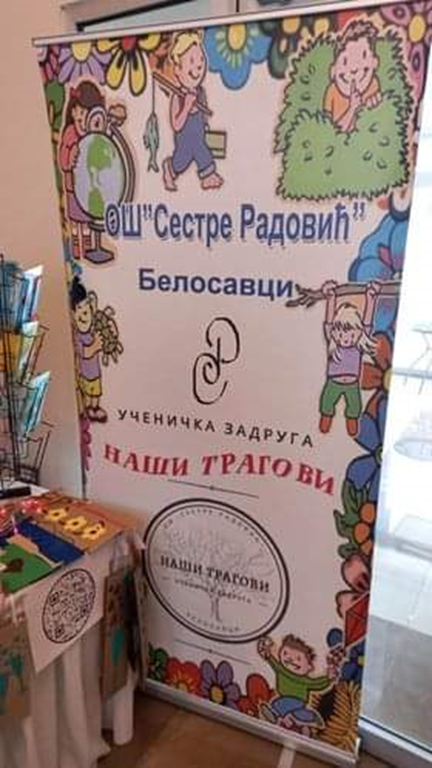 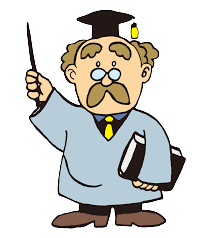 Рад ученичке задруге реализује се кроз Обогаћени једносменски рад што и јесте предлог Министарства просвете.
Ученици се баве испитивањем тржишта, посећивањем манифестација, пласирањем производа, рекламирањем, продајом, прикупљањем средстава као зарадом, оспособљавају се за пословање на тржишту било које врсте.
организација НАШЕ ЗАДРУГЕ
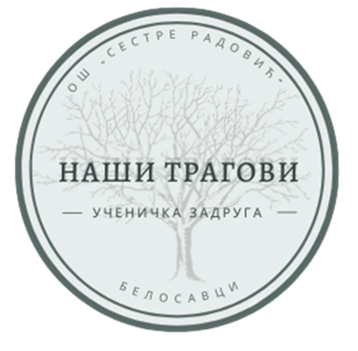 ОРГАНИЗАЦИЈА
Рад ученичке задруге подељен је у три велика сектора који се даље деле на мање гране:
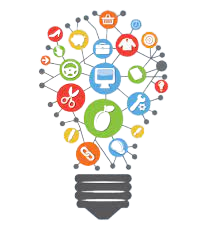 ПРЕДУЗЕТНИШТВО
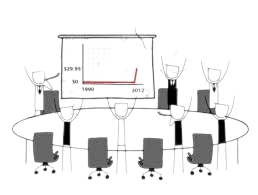 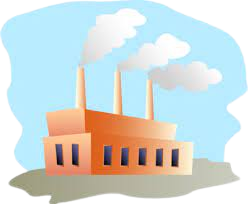 ПРОИЗВОДЊА (пољопривреда)
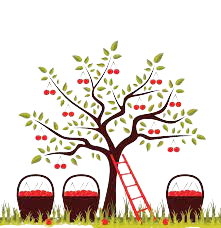 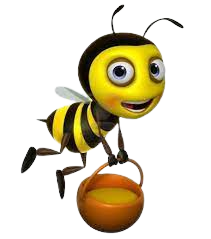 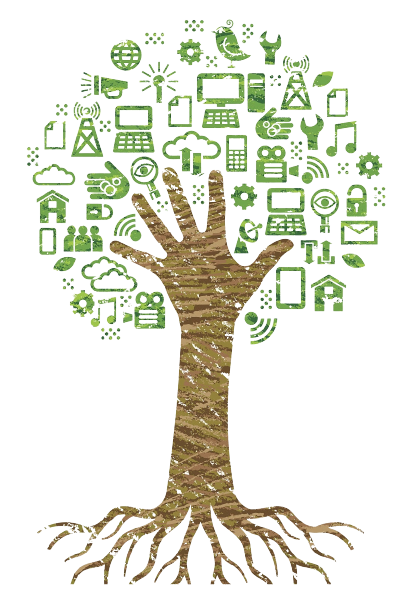 КРЕАТИВА
АКТИВНОСТИ НАШЕ ЗАДРУГЕ
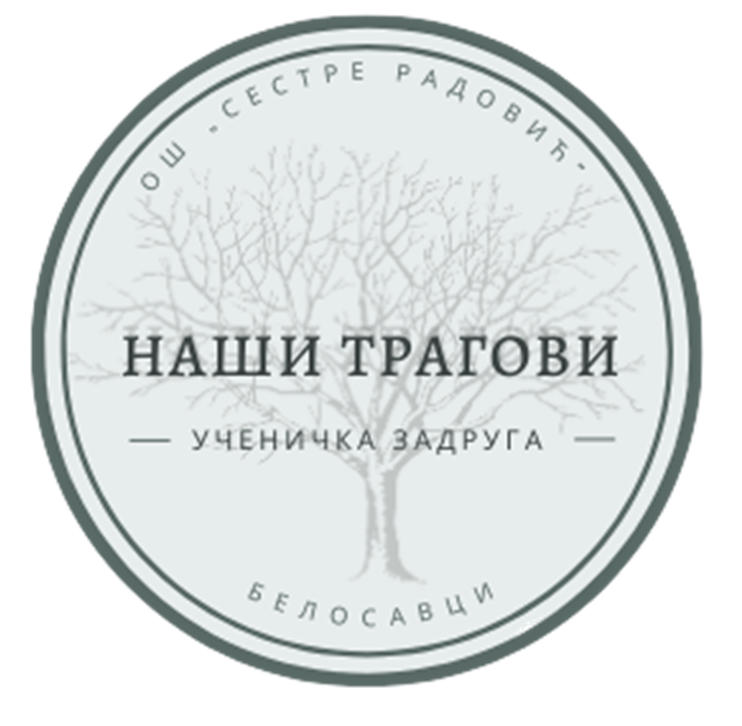 НОВОГОДИШЊИ И УСКРШЊИ БАЗАР
Два пута годишње у школи се организују школски базари који имају одређену тематику. Један од њих организује се пред Нову годину, а други пред Ускрс. 
Тим приликама ученици прилагоде производњу потребама тржишта и излажу производе у складу са тематиком базара (новогодишње честитке, украсе за јелку, украсне кесе или обојена јаја, ускршње украсе, слаткише и друго). Ове манифестације пропраћене су ученичким представама, наступима хора и фолклора. Ове година по први пут ученичка представа изведена је и ван просторија школе са циљем промоције.
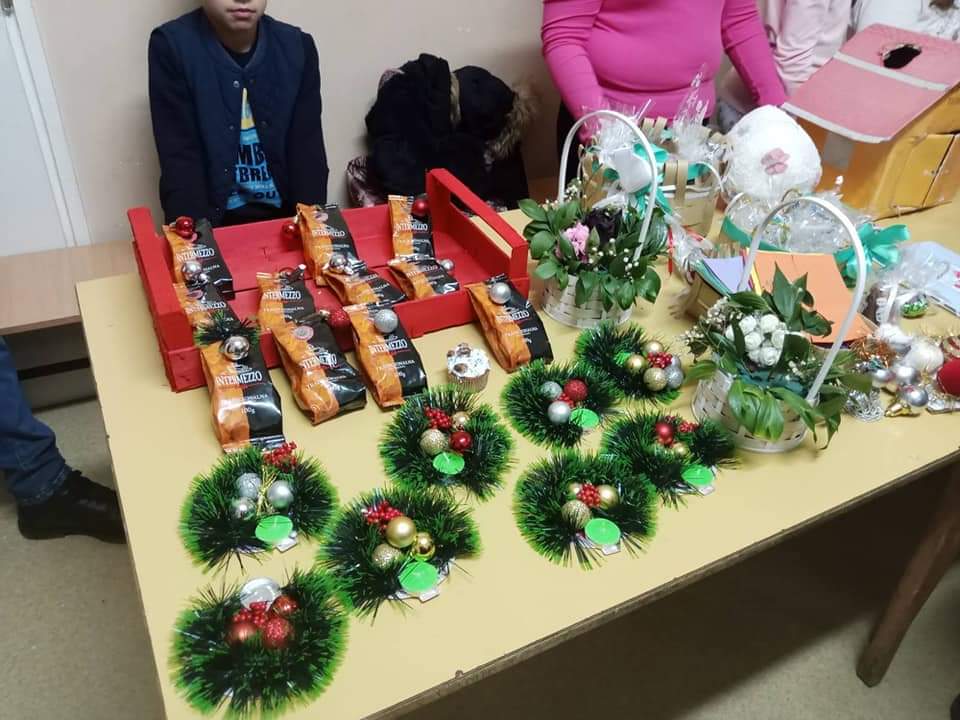 НОВОГОДИШЊИ БАЗАРИ
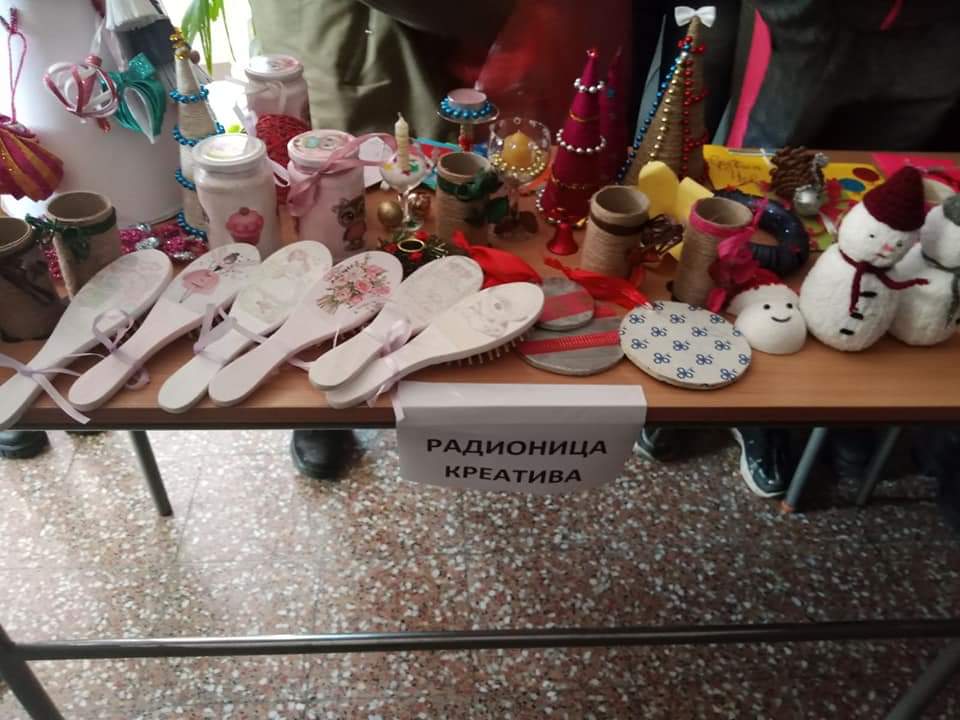 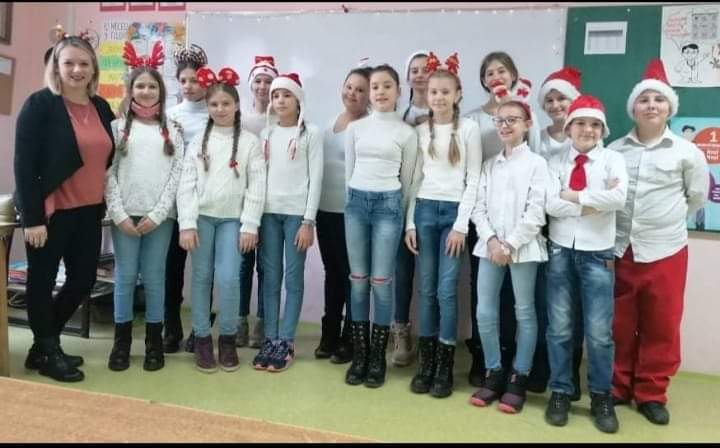 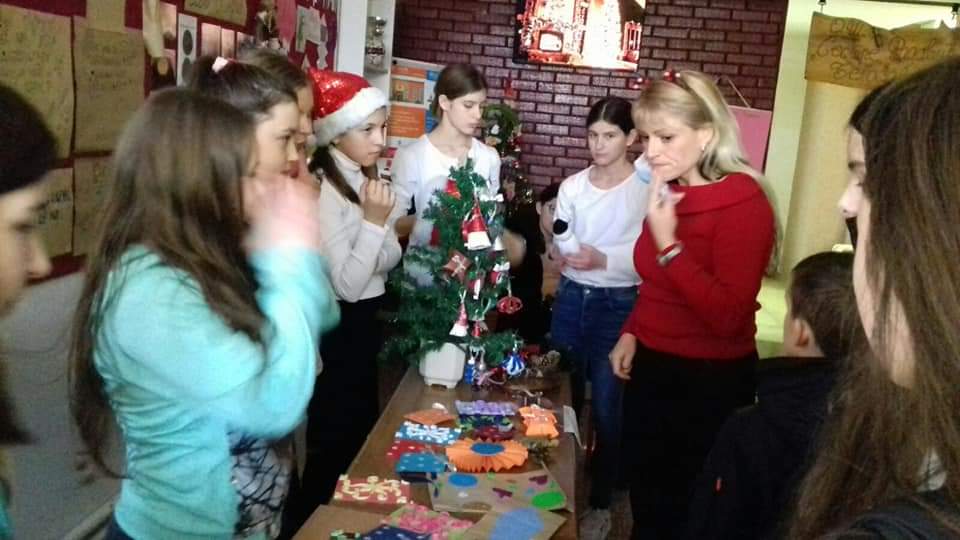 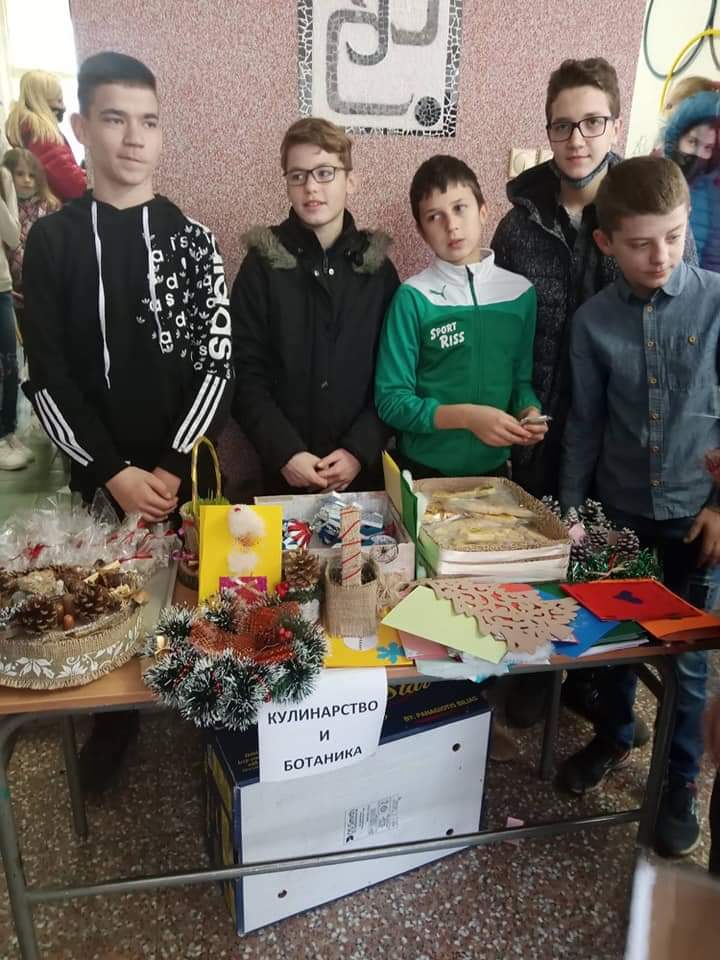 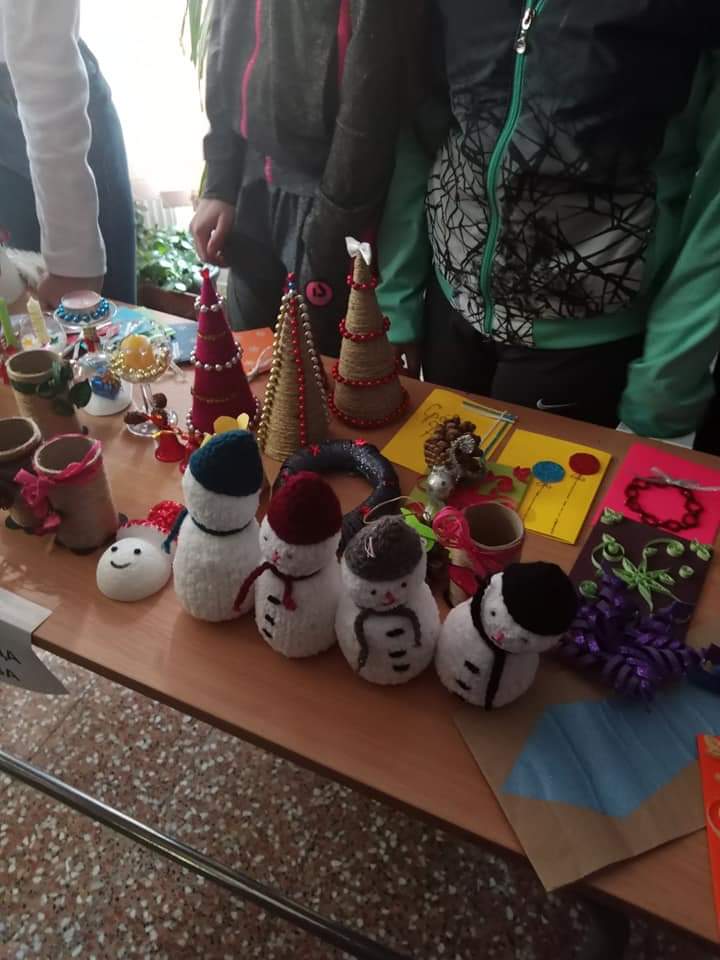 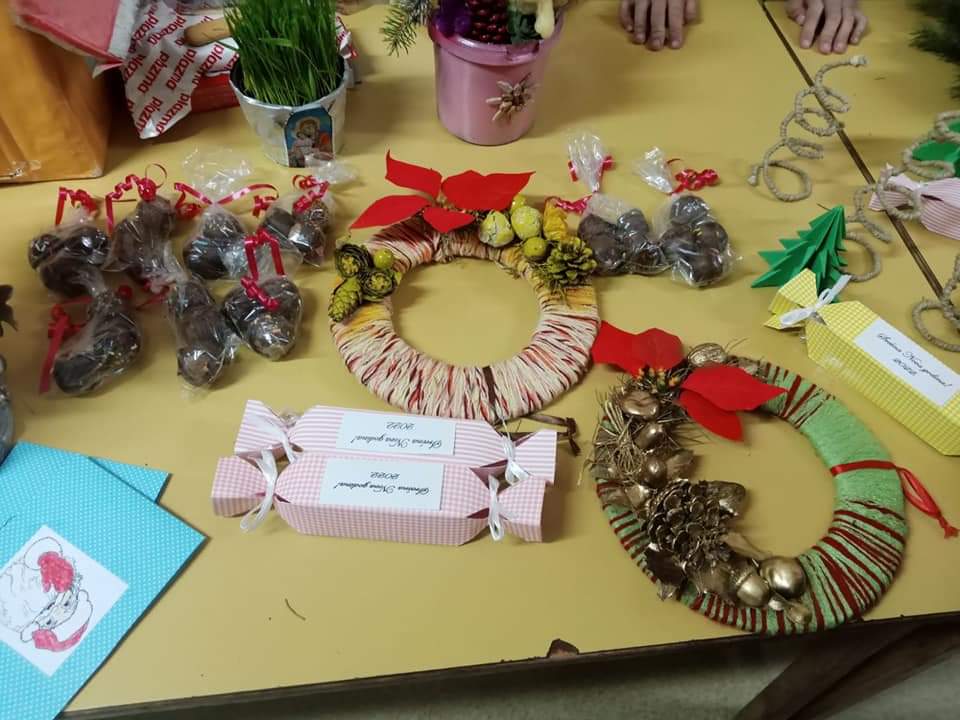 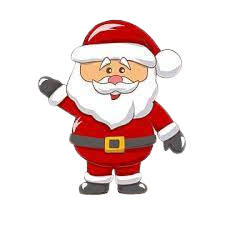 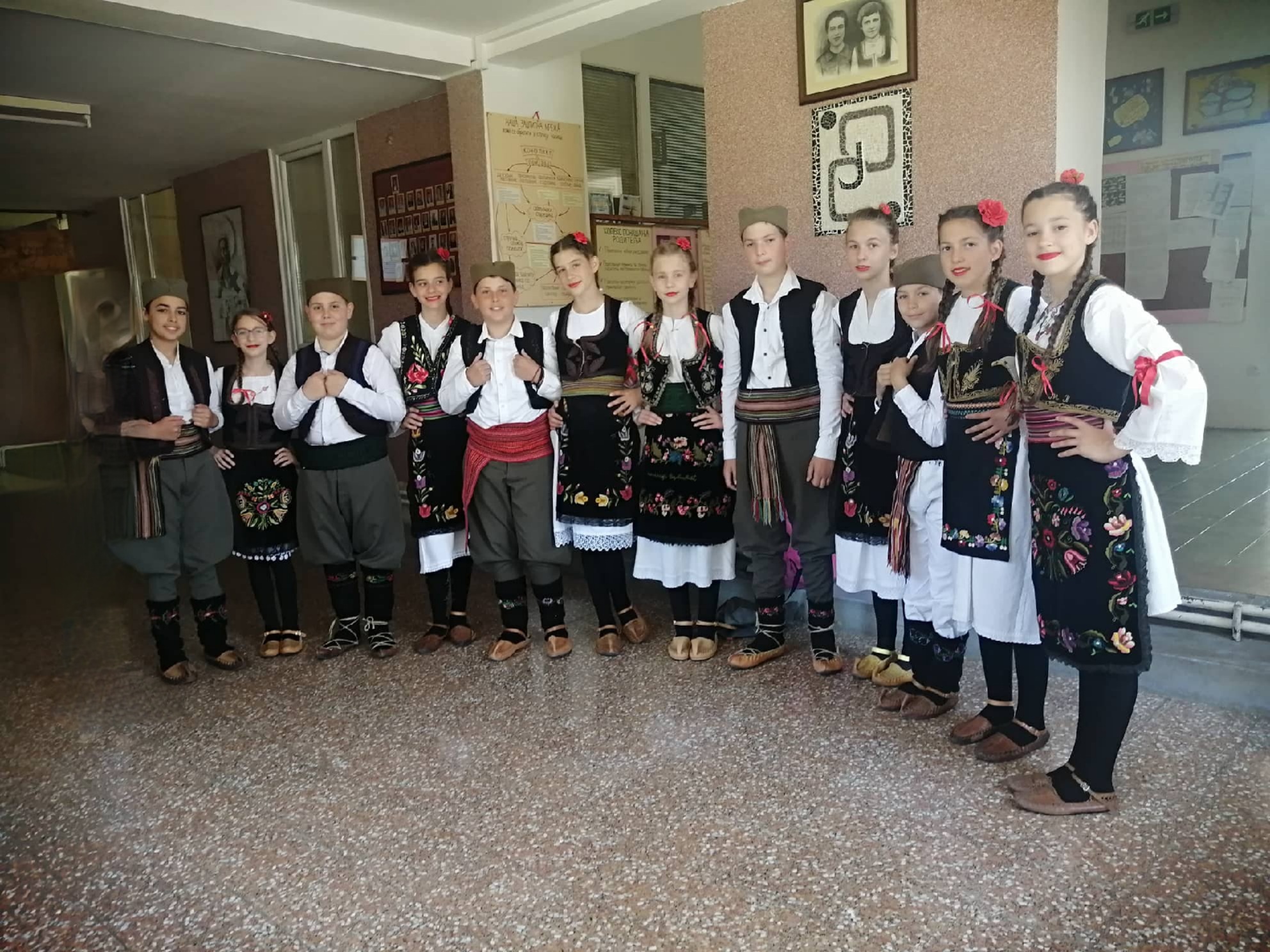 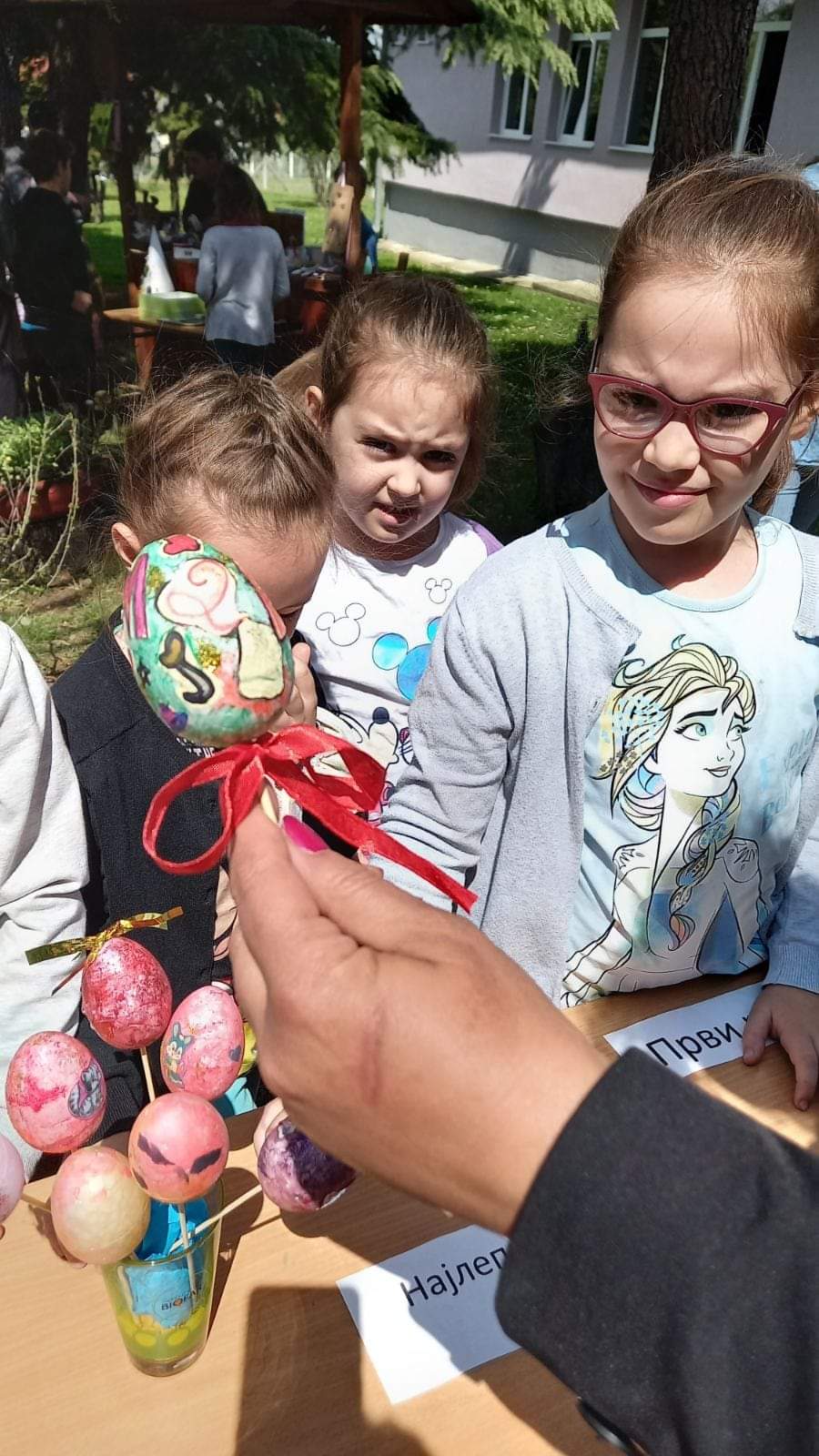 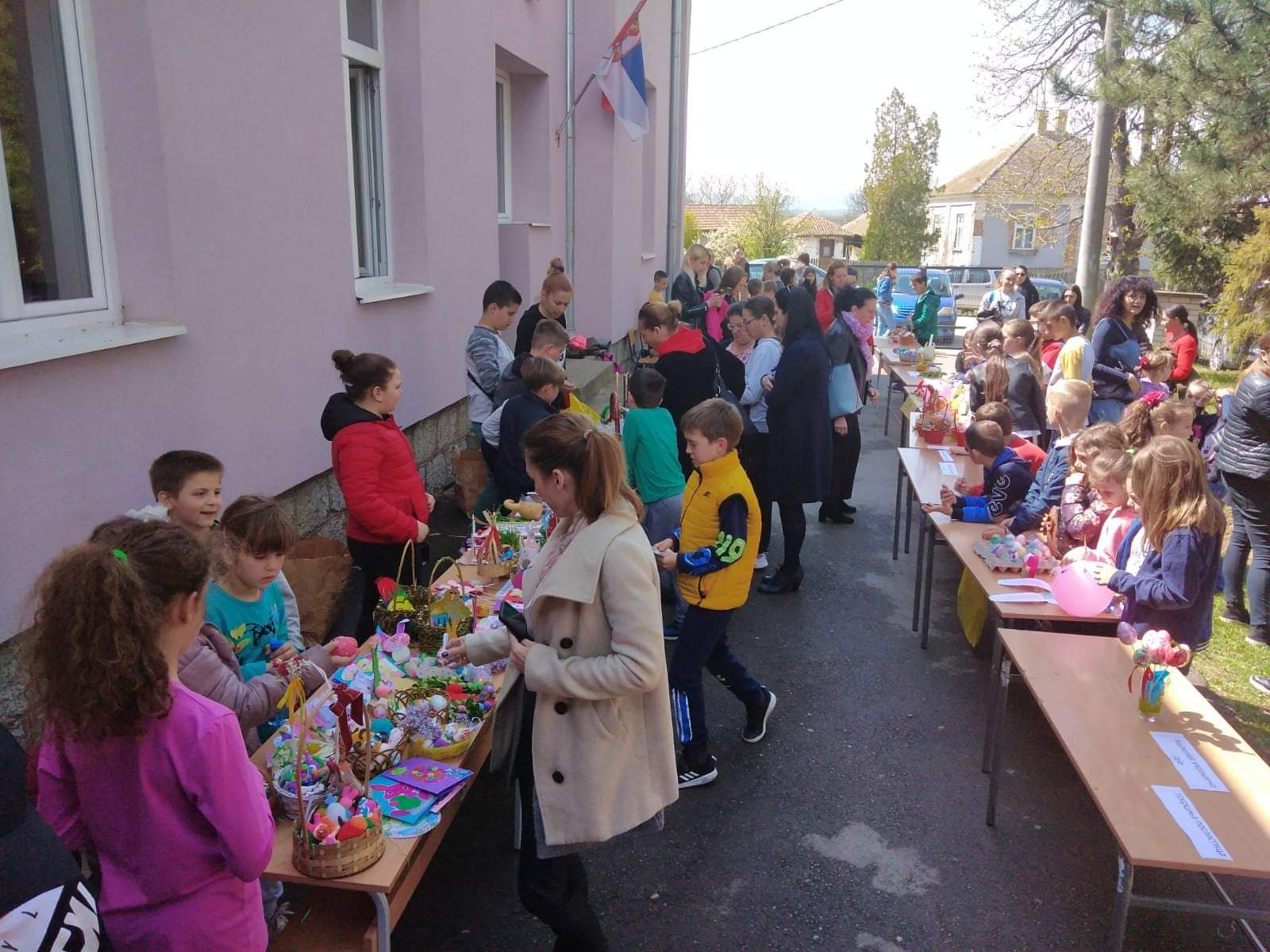 УСКРШЊИ БАЗАРИ
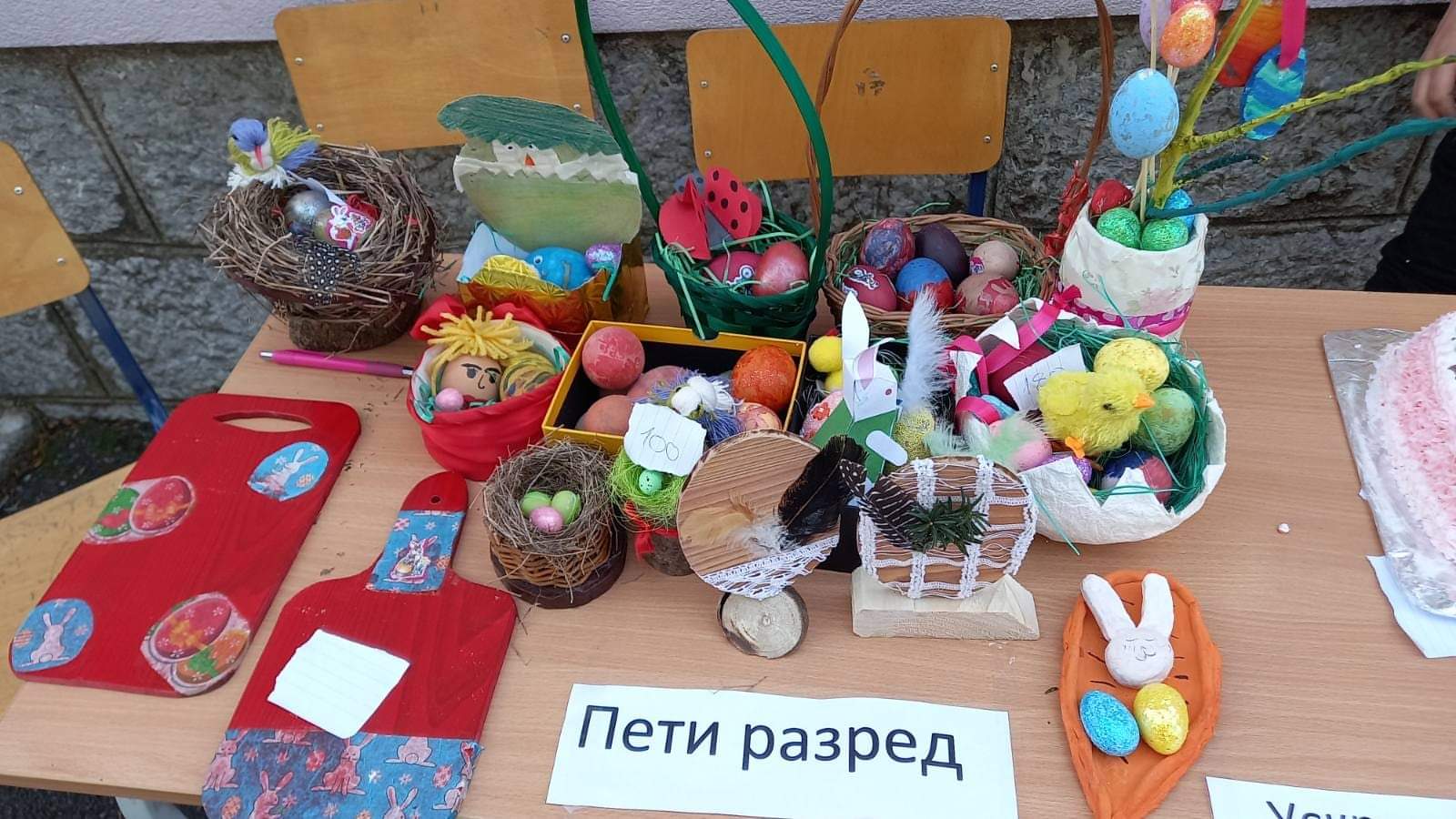 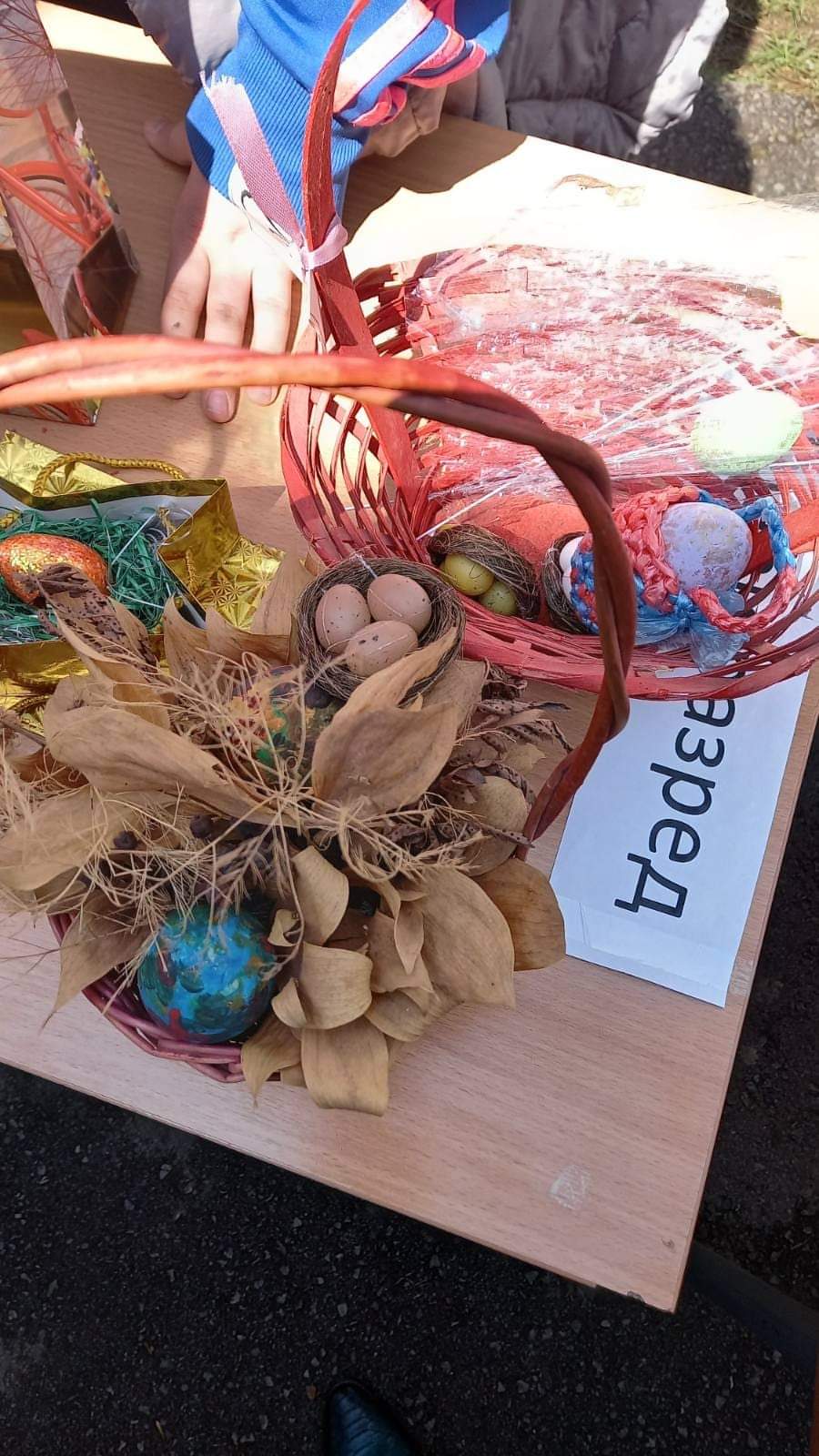 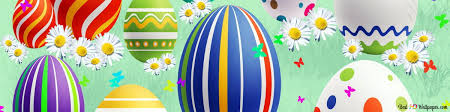 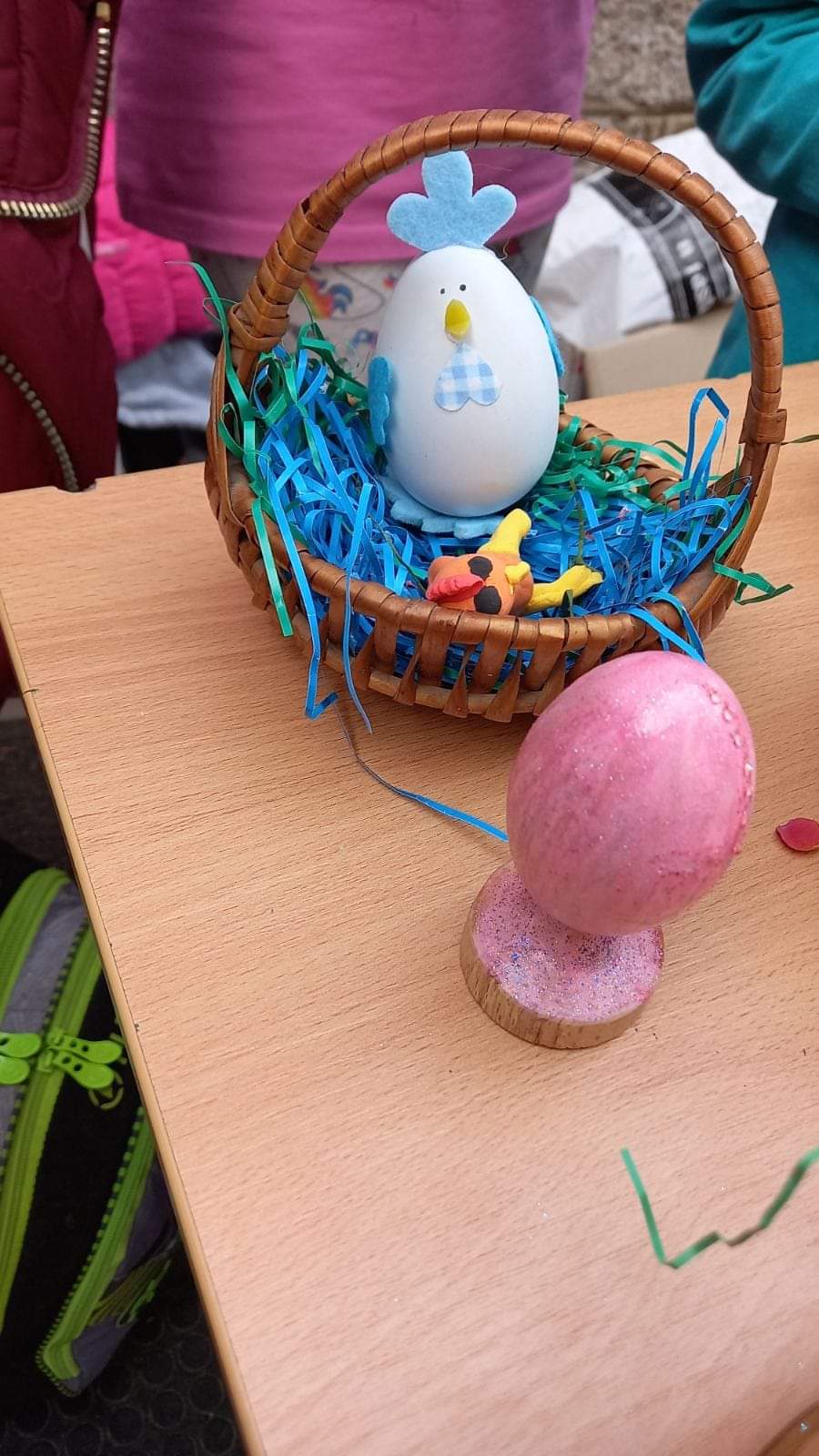 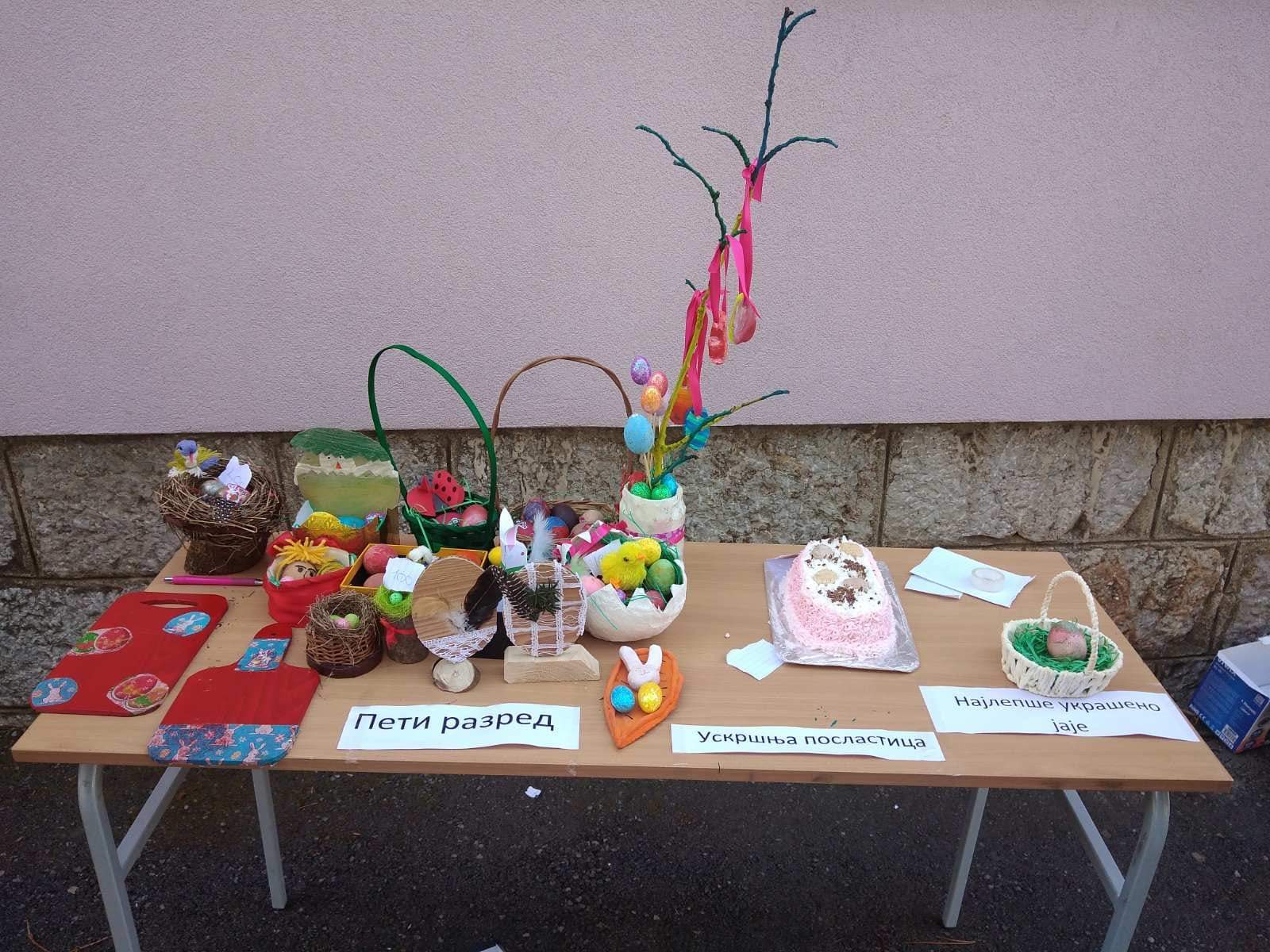 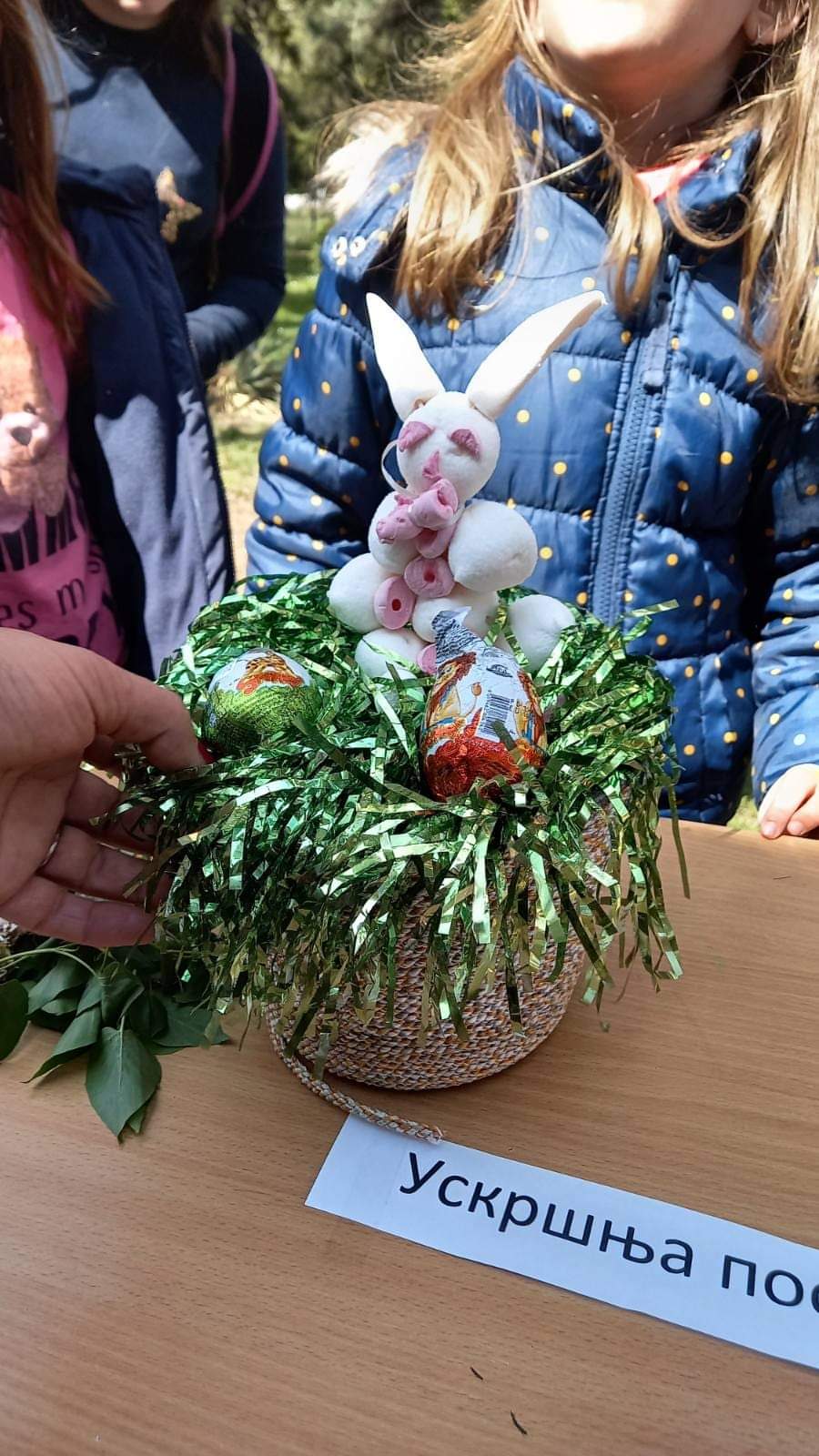 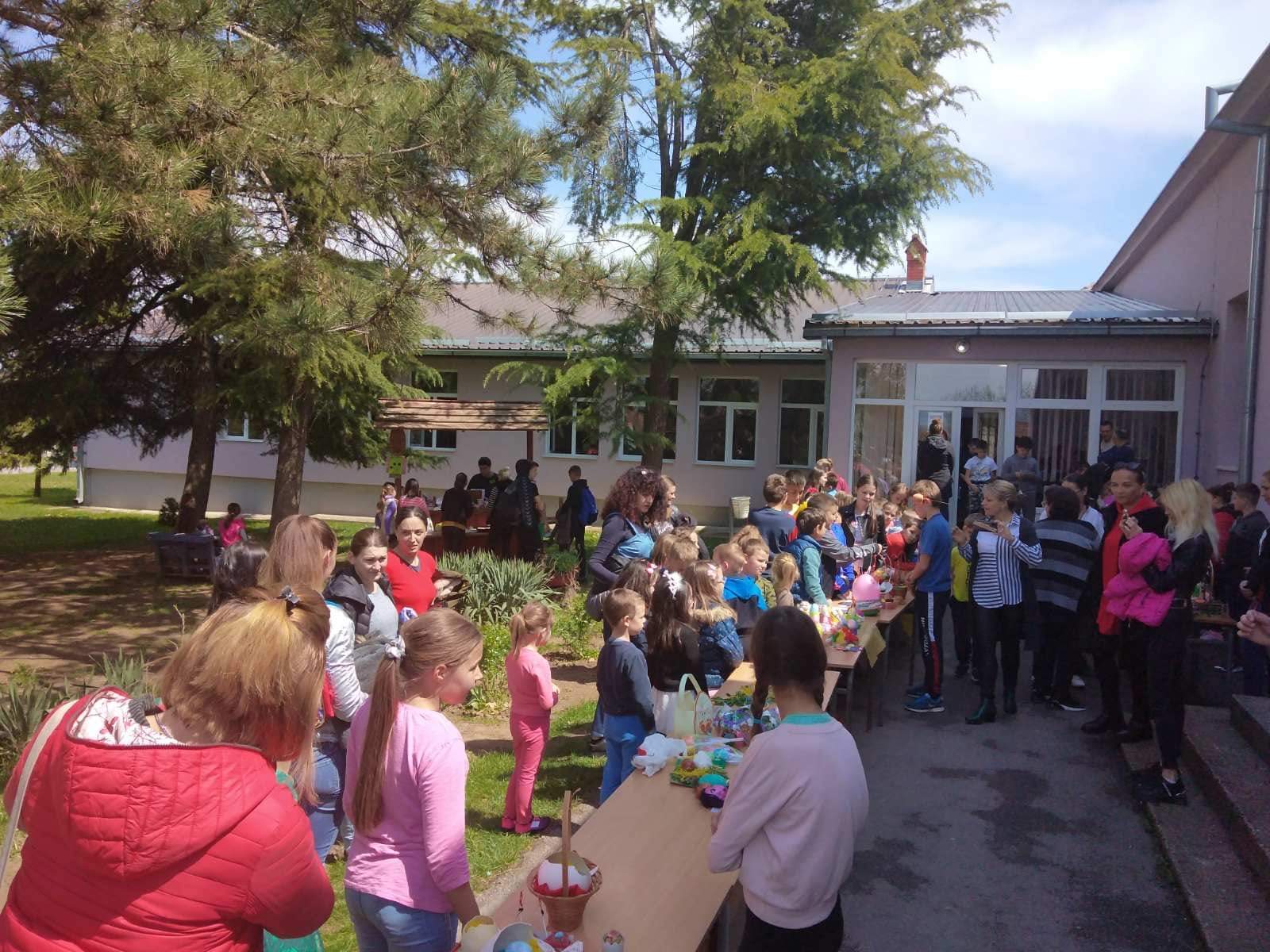 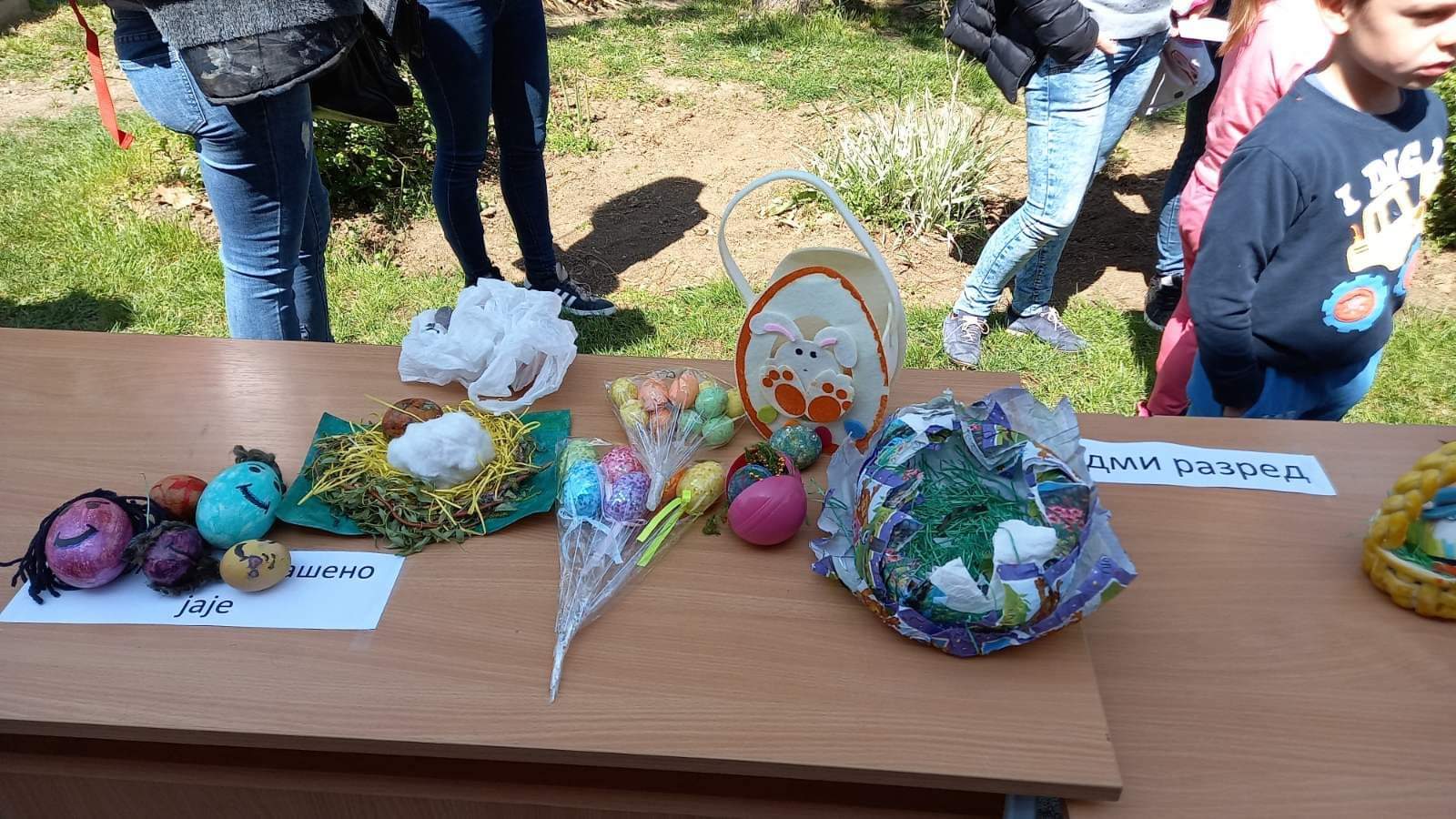 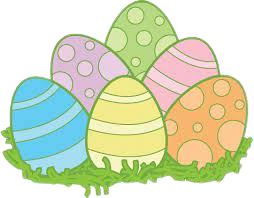 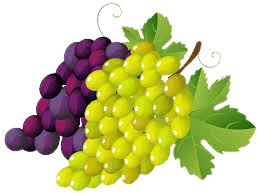 ОПЛЕНАЧКА БЕРБА
Већ две године за редом ученици у пратњи својих наставика учествују на Опленачкој берби где излажу и продају своје производе. Ова манифестација има традицију дугу скоро шездесет година, и из године у годину обара рекорде по броју посетилаца. 
Посебно је задовољство и част бити део овог културног догађаја за који су месецима унапред све тезге закупљене. На овај начин ученици имају прилику да се директно упознају са купцима, креирају цене, прате потребе тржишта, али и да се опробају у комуникацији и рекламирању своје школе и задруге. 
Своје производе ученици уз подршку наставника излажу и по симболичним ценама продају и на локалним манифестацијама као што је Сајам креативаца, који се одржава у организацији Културног центра Тополе.
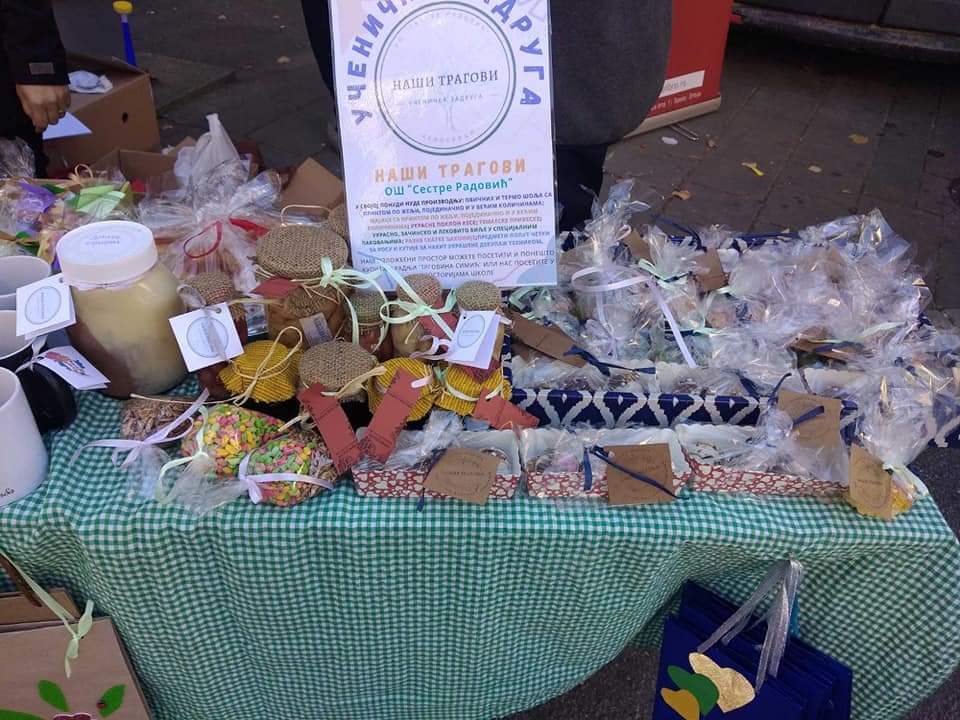 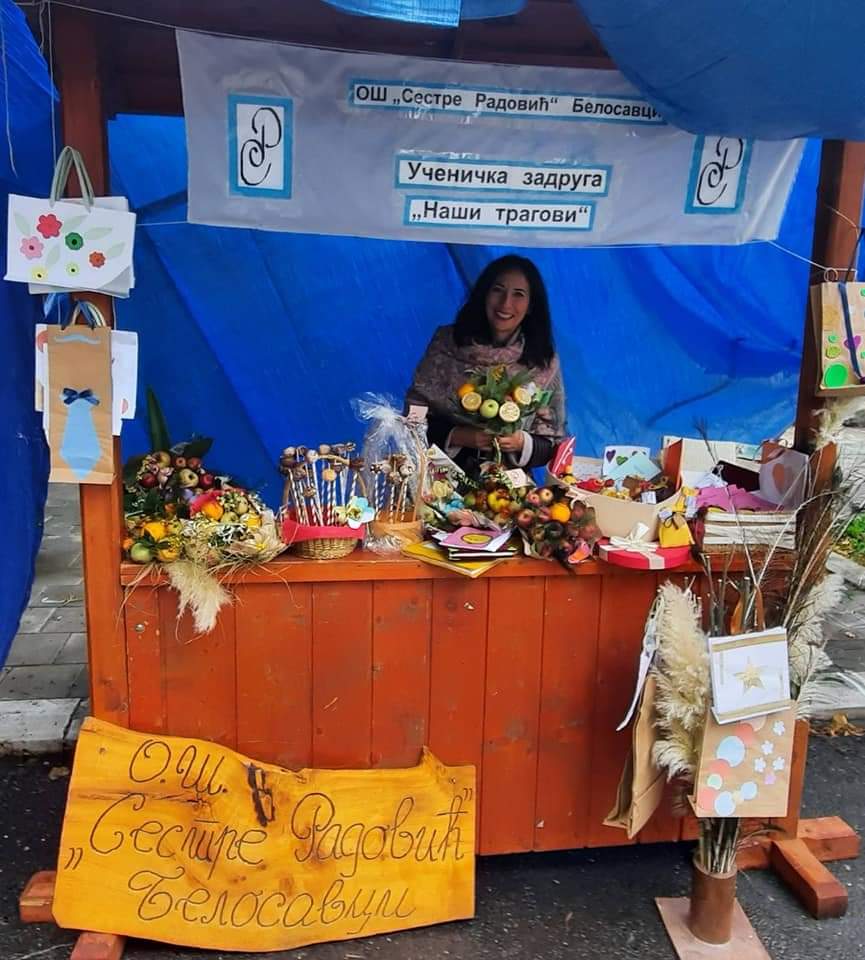 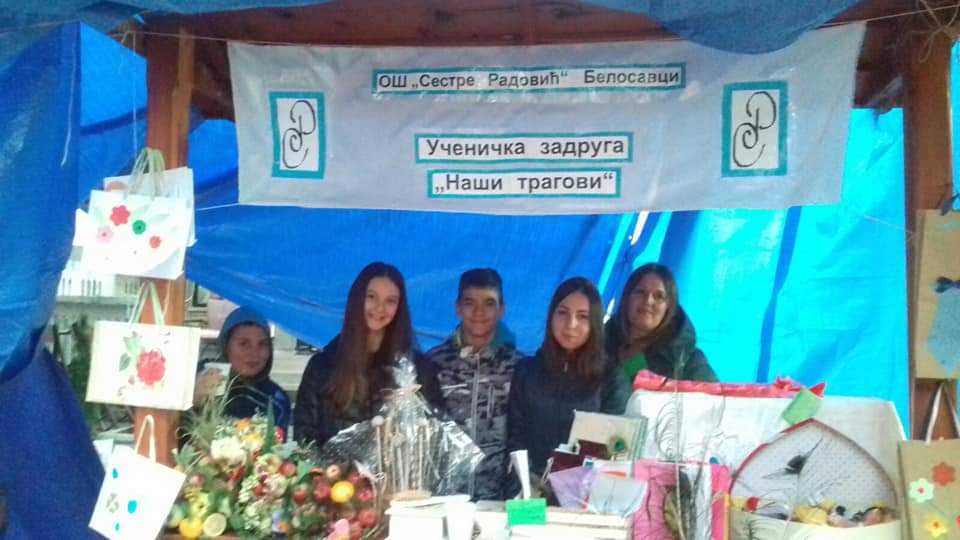 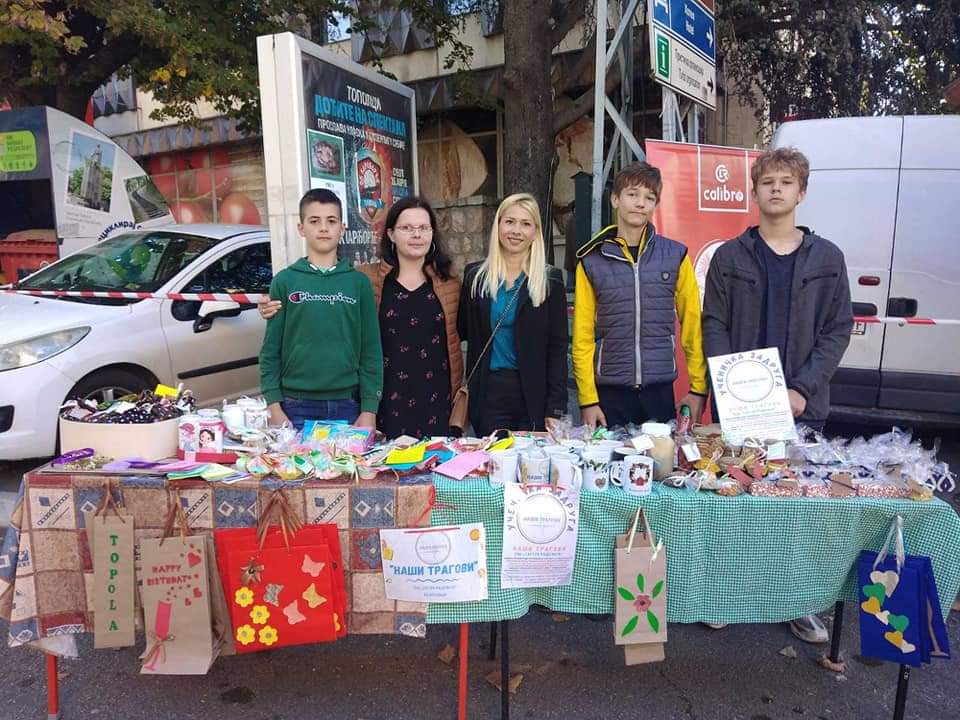 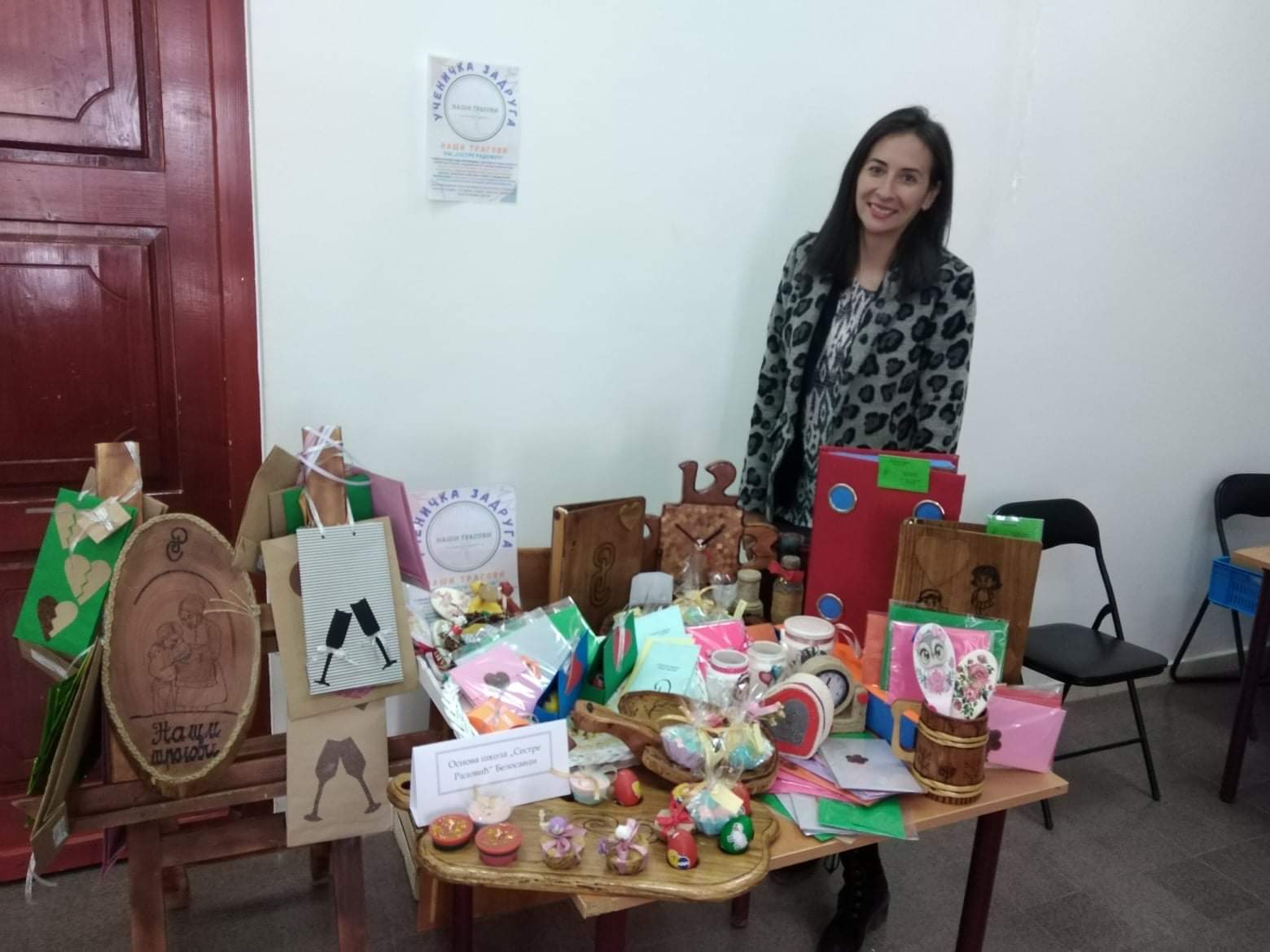 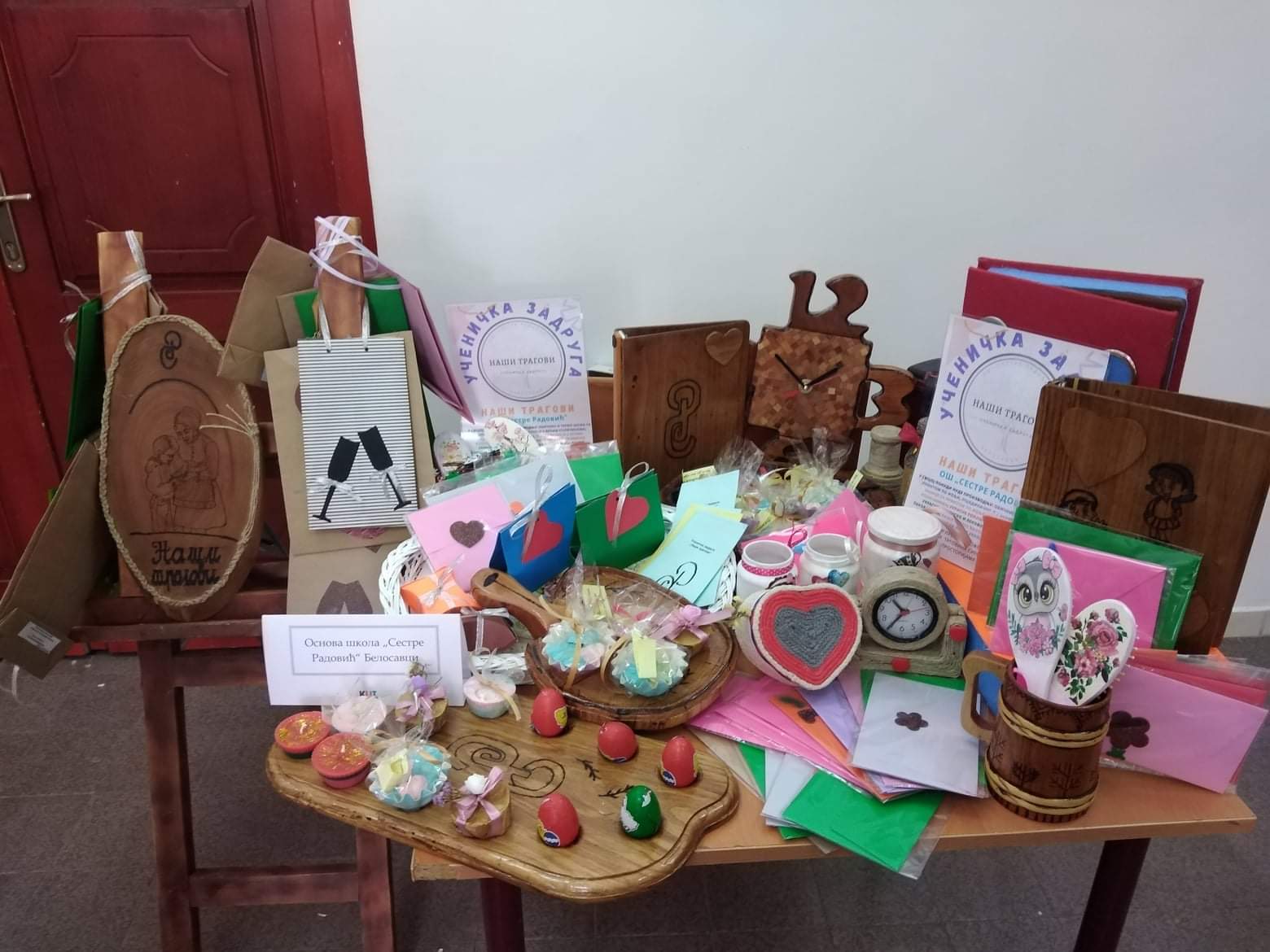 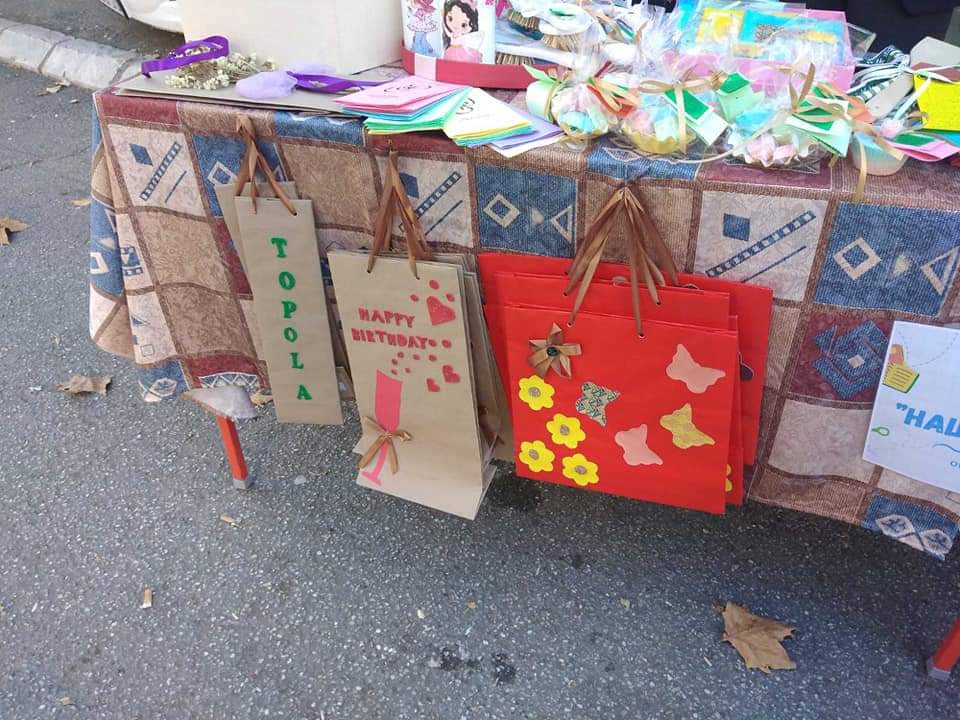 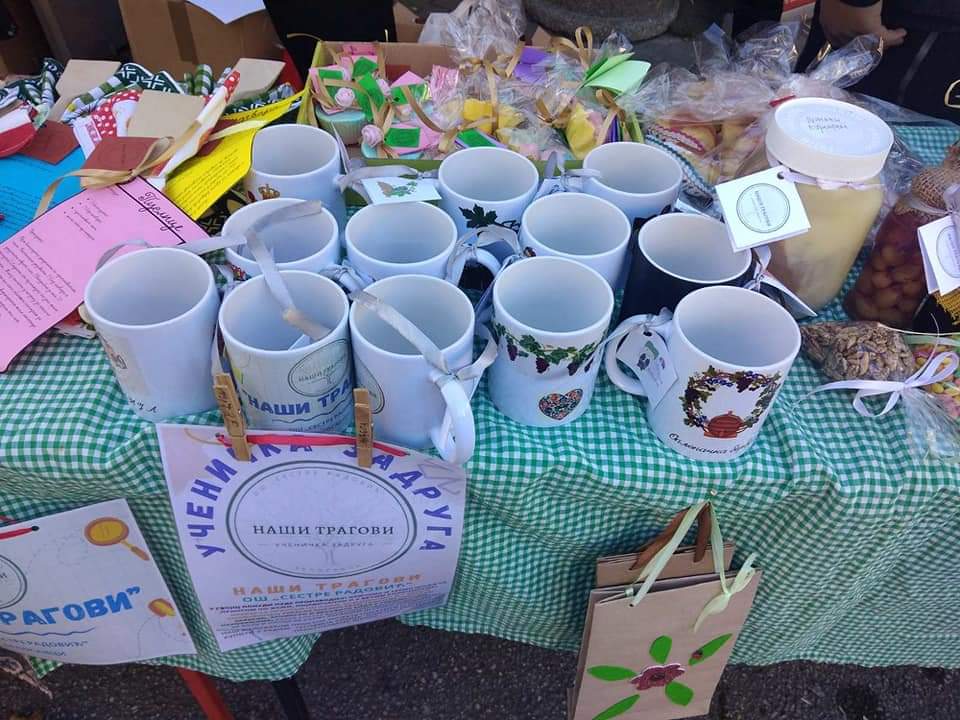 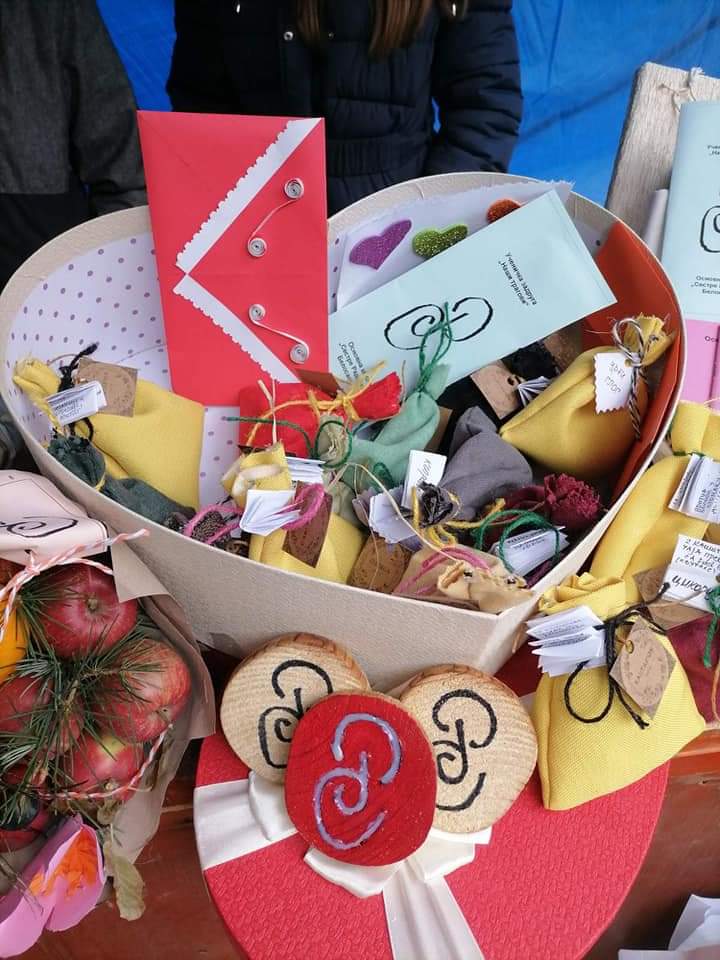 СТАЛНА ПОСТАВКА У ТРГОВИНИ „СИМИЋ“
Велику подршку раду ученичке задруге пружа локална трговина „Симић“ из Белосаваца. Овде се налази стална продајна поставка радова насталих у „Нашим траговима“ која је с времeна на време допуњује. 
Такође, наши задругари прате потребе тржишта и актуелна дешавања па се често у понуди могу наћи производи који су тематски везани за одређене догађаје или датуме. На пример, пред Нову годину на располагању су честитке, украсне кесе, лампиони и слични производи, док су за осми март у продаји биле кутијице за накит, подметачи и четке за косу украшене декупаж техником.
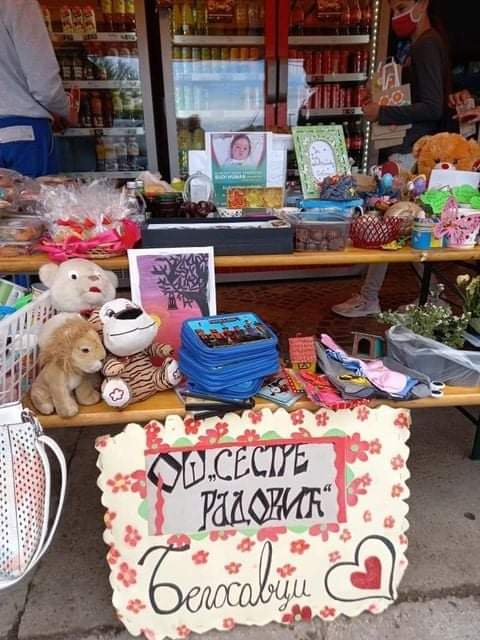 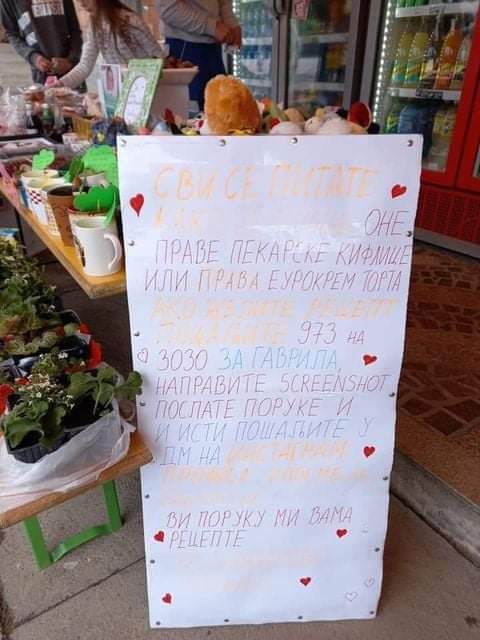 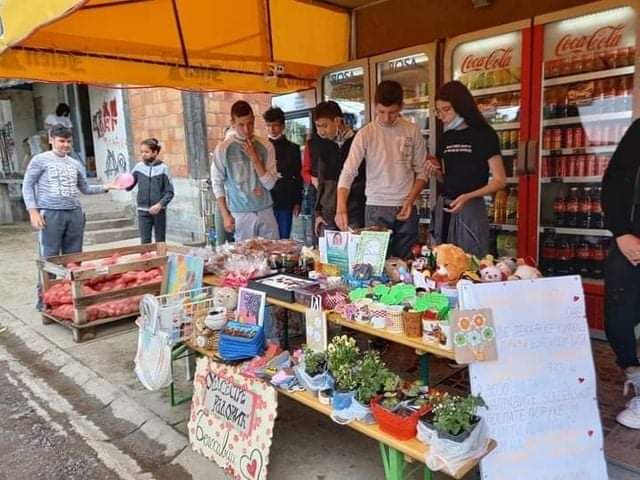 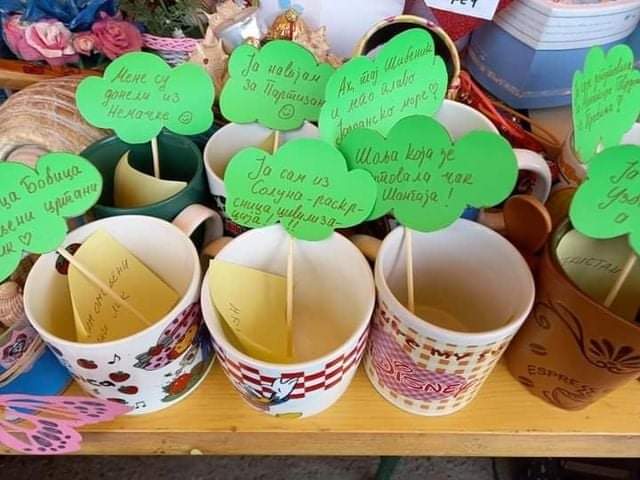 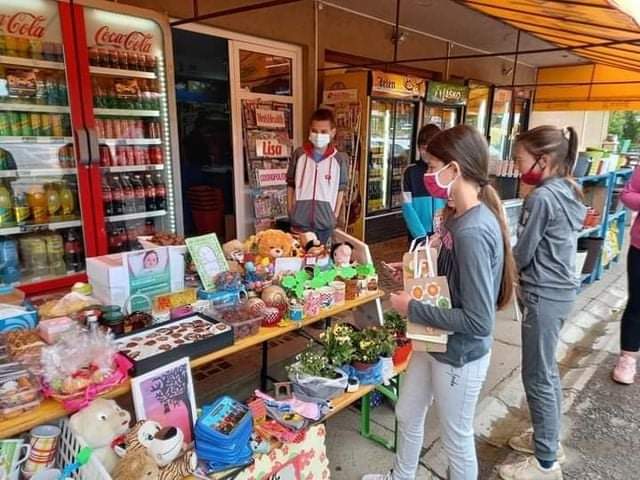 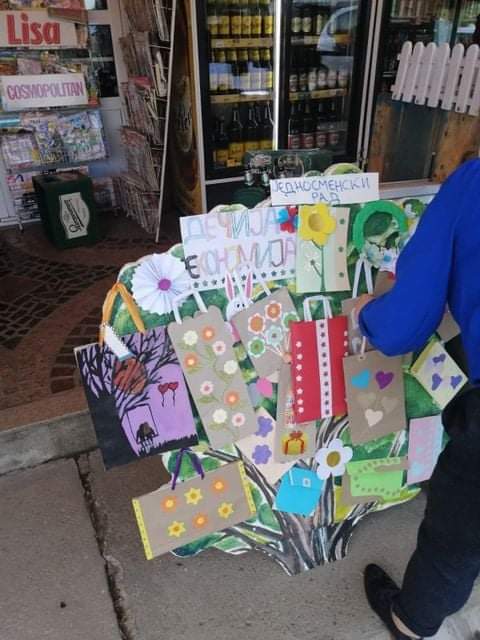 продукти НАШЕ ЗАДРУГЕ
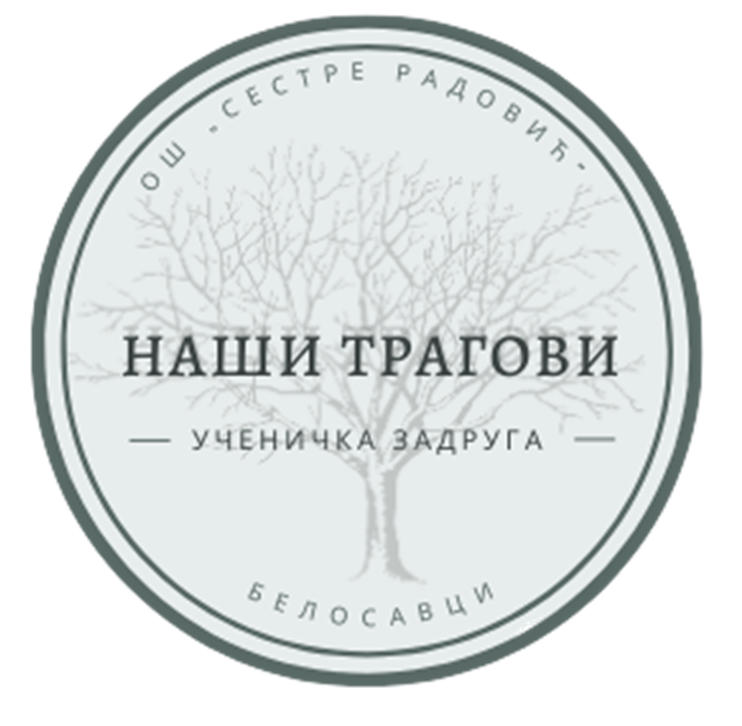 УКРАСНИ ПРЕДМЕТИ
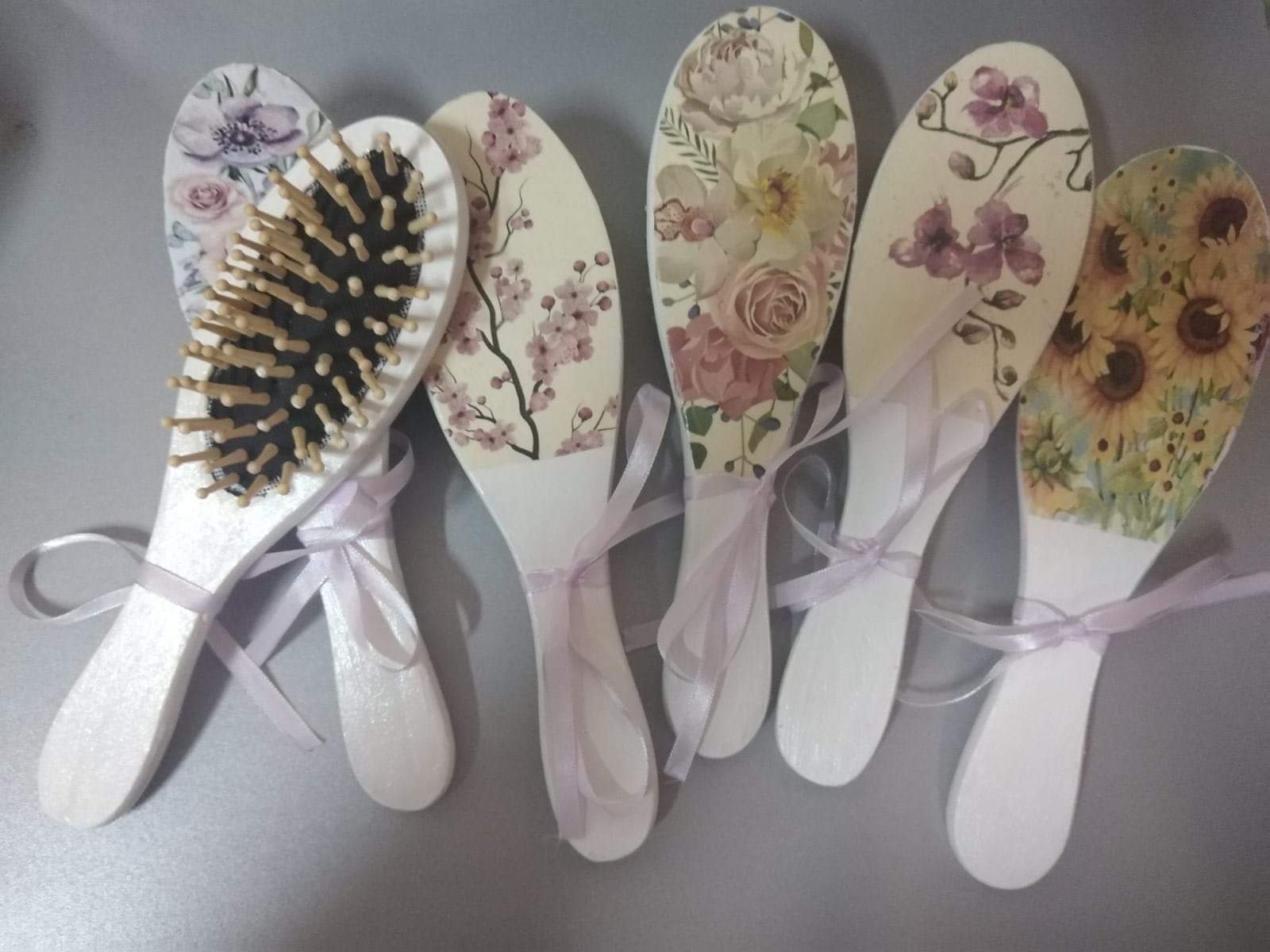 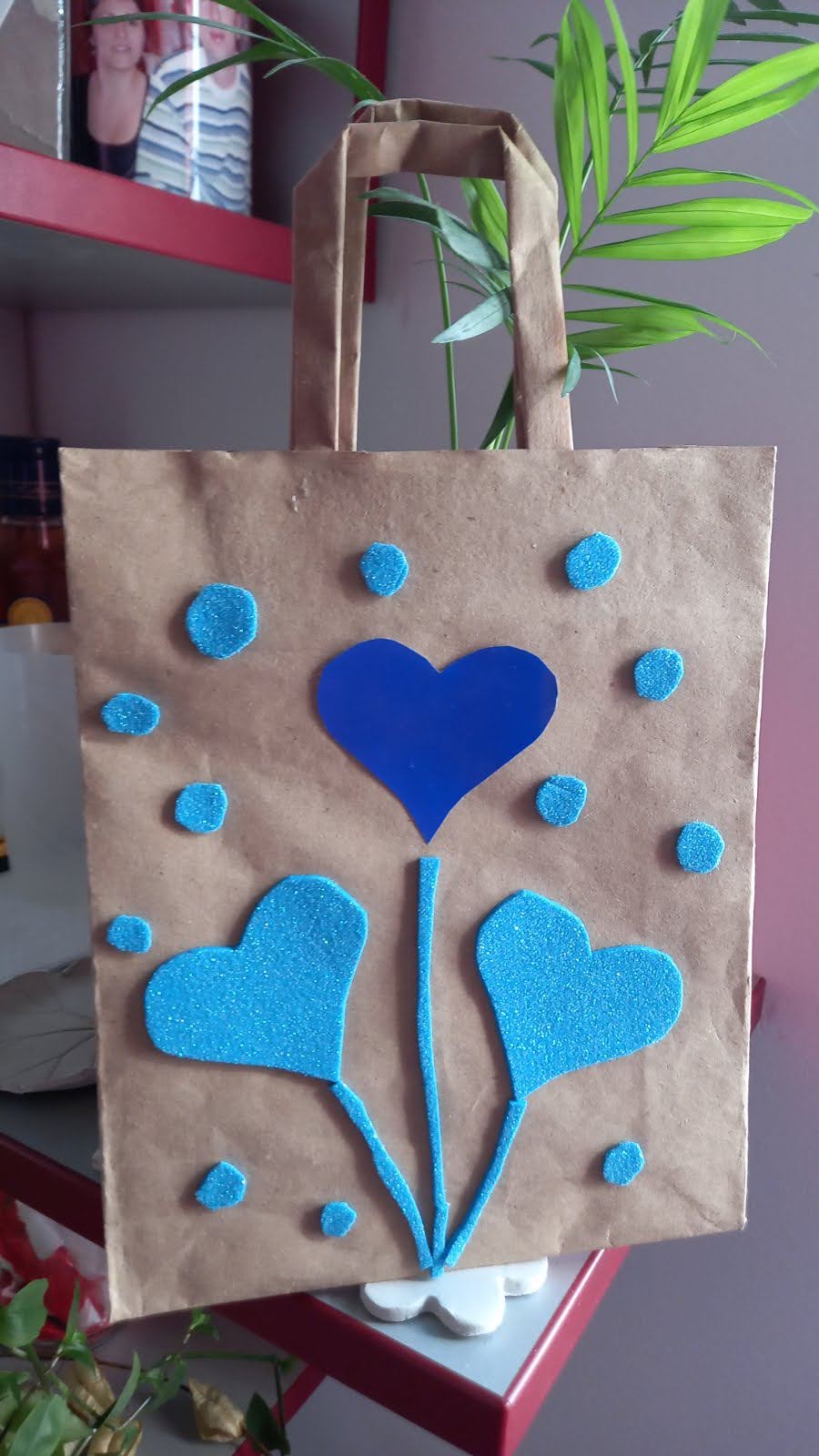 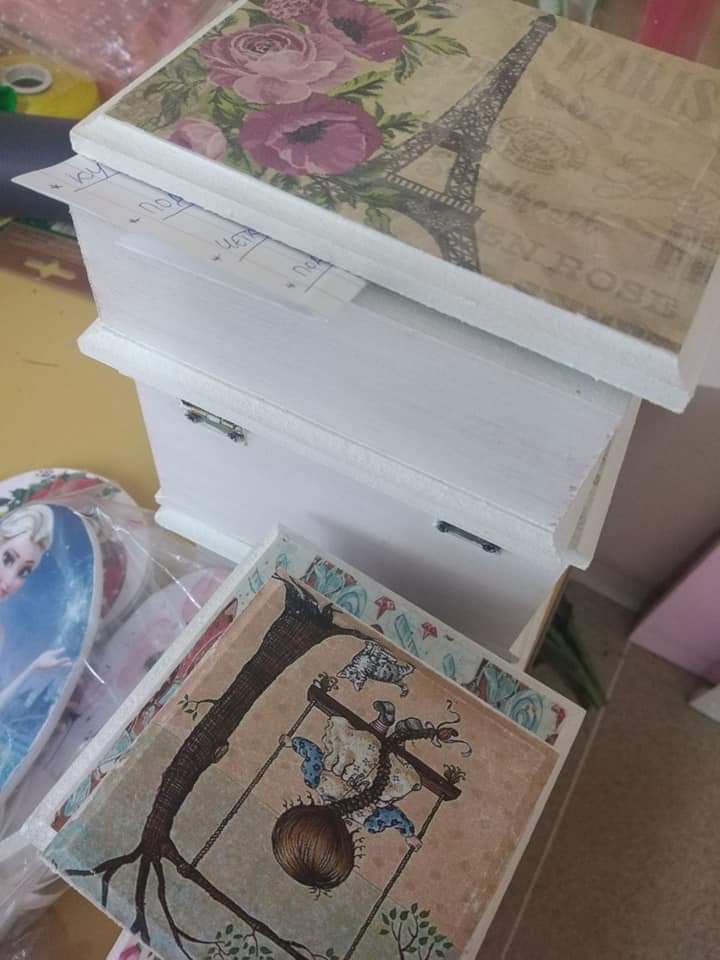 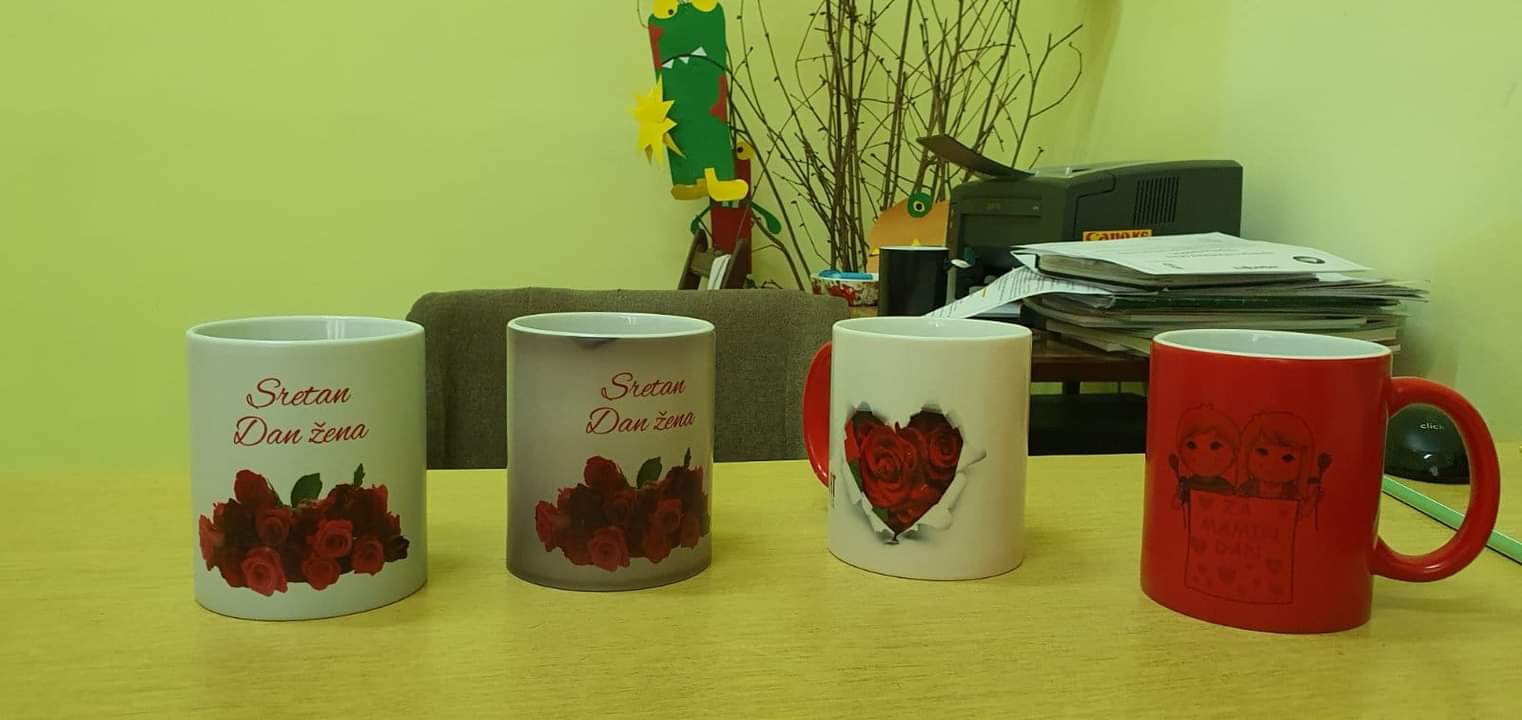 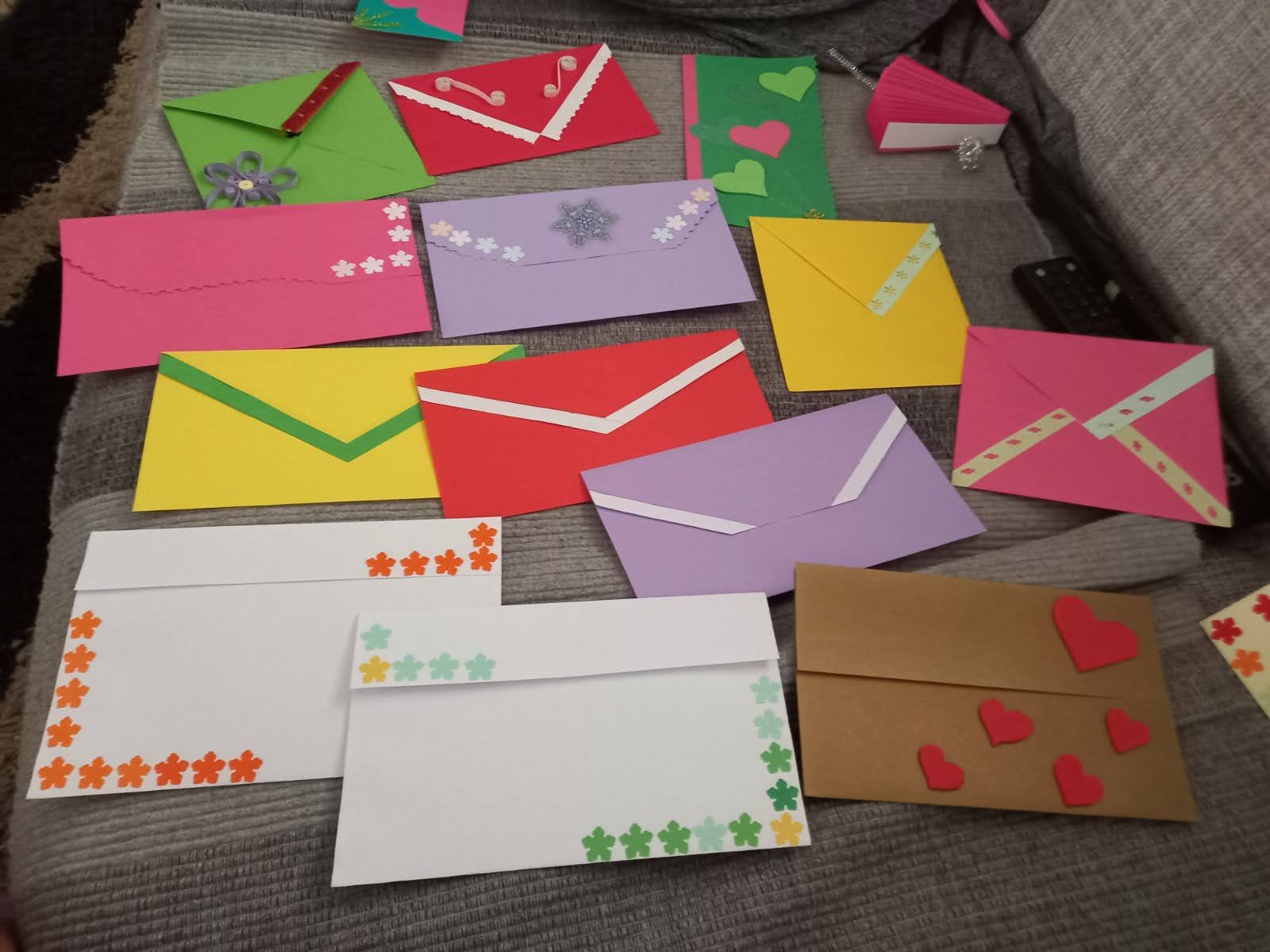 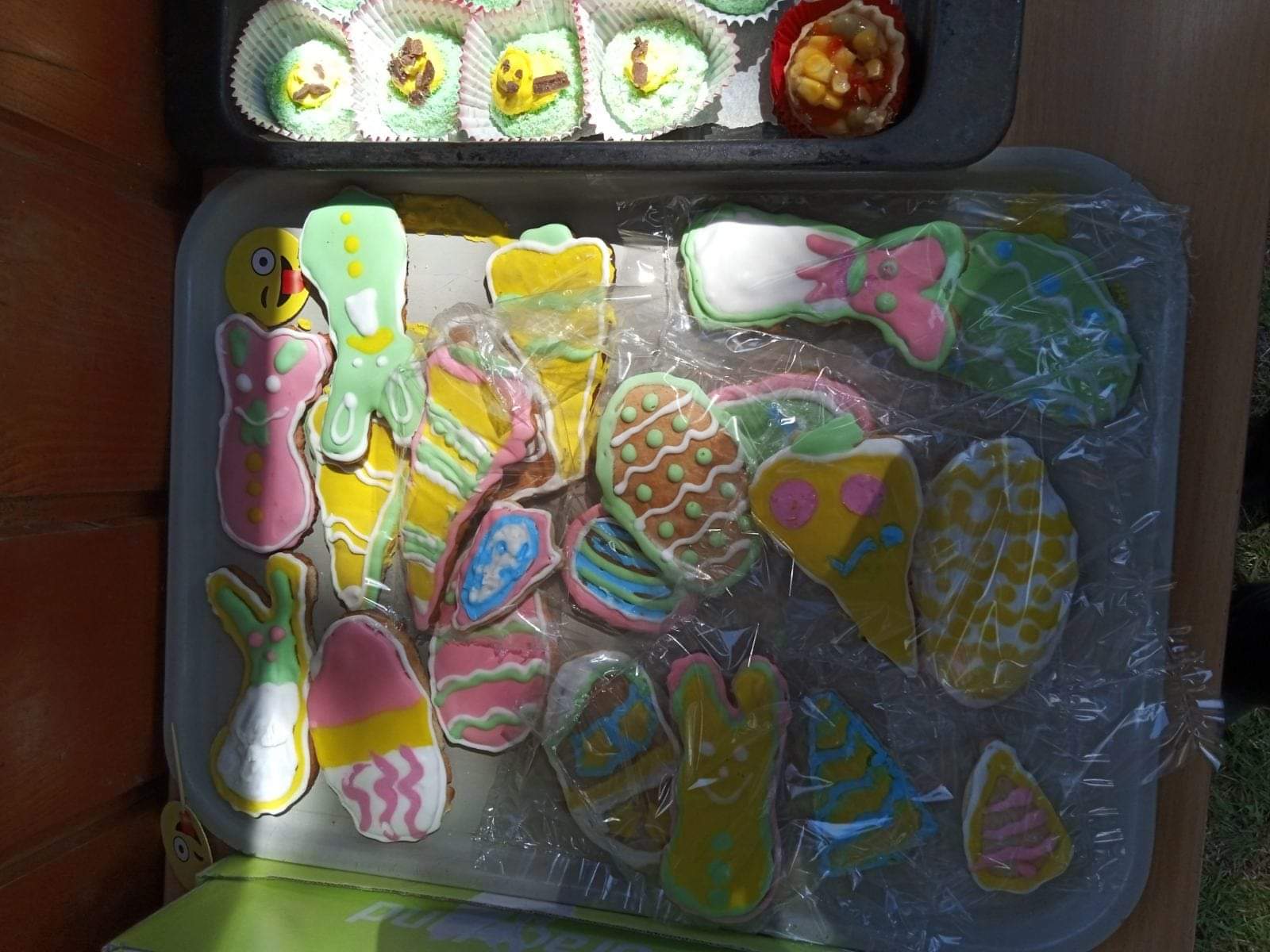 СЛАТКЕ ПОСЛАСТИЦЕ
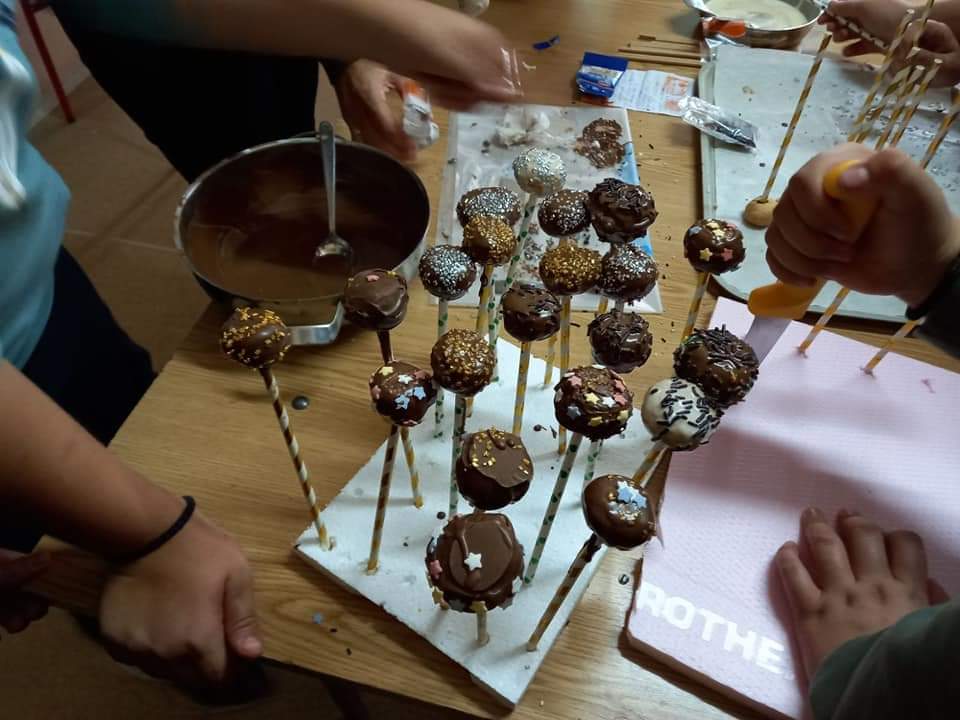 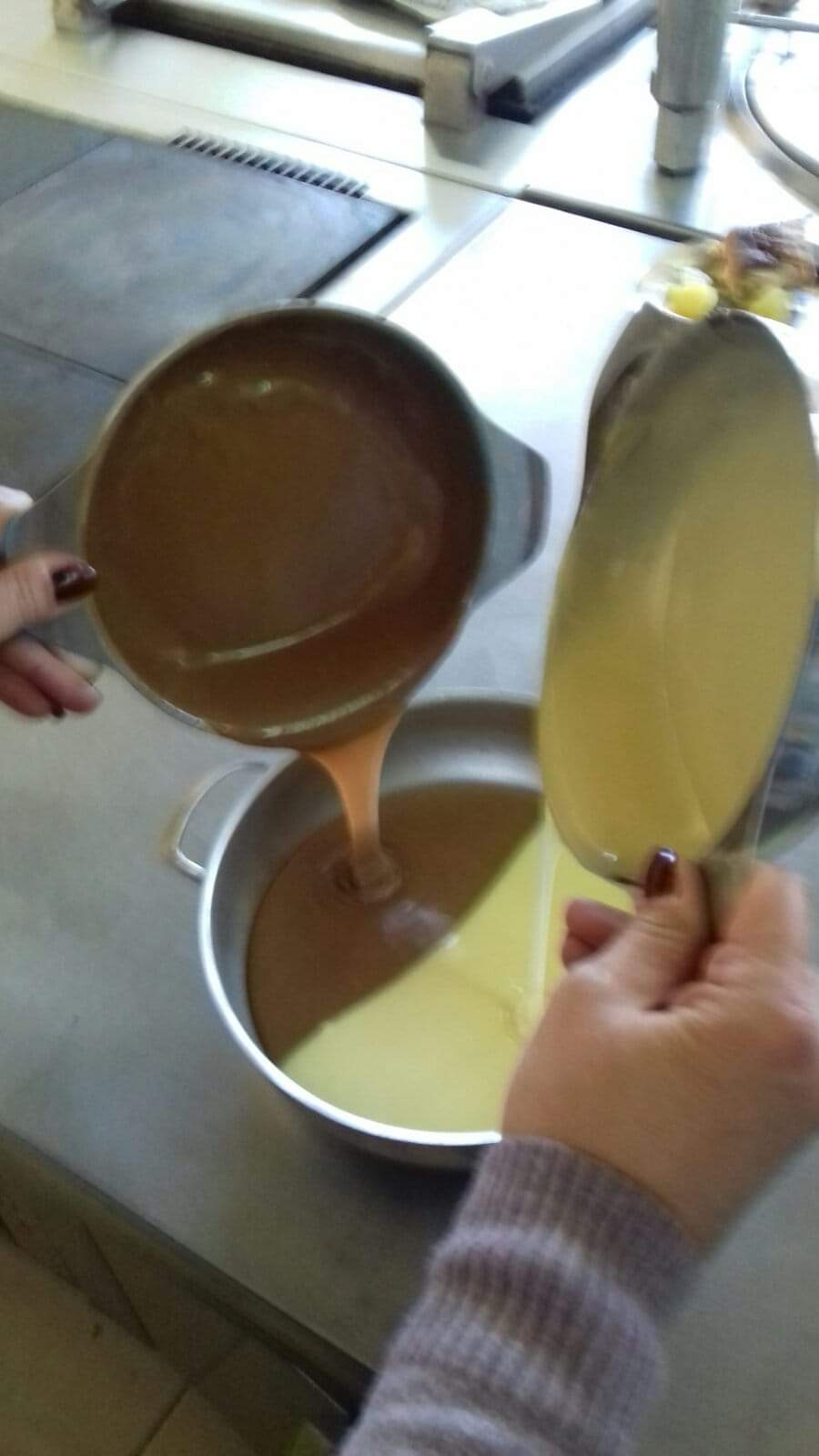 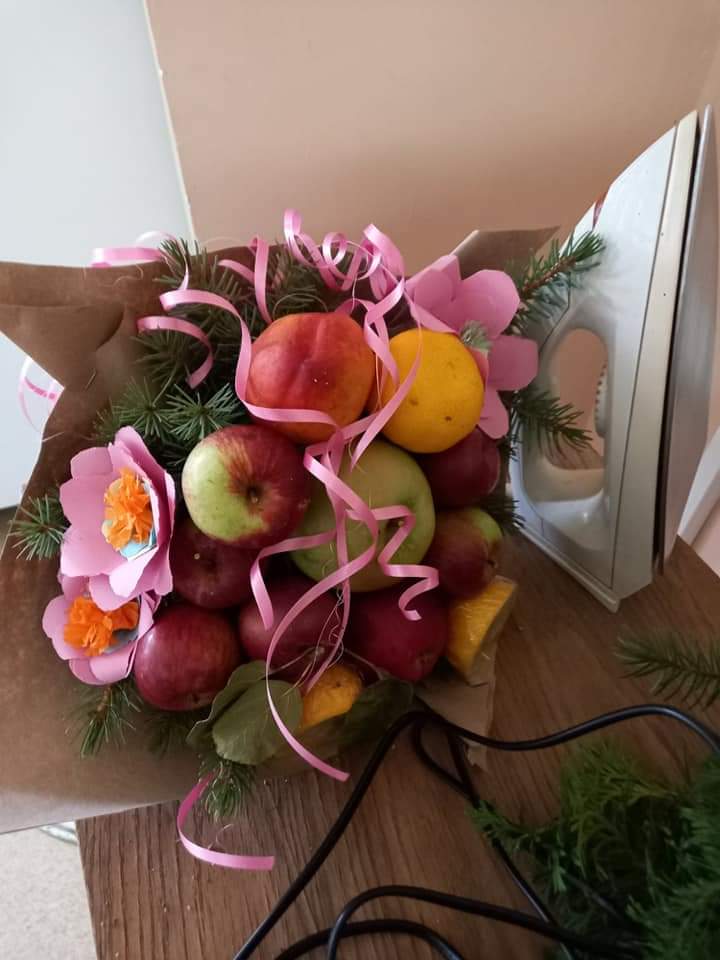 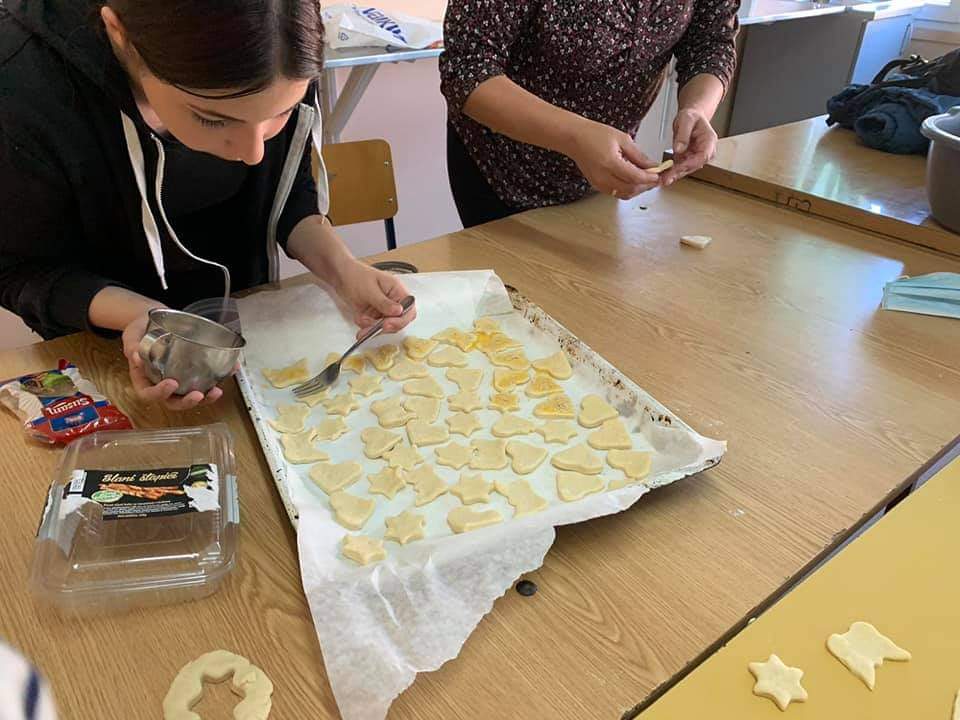 ШКОЛСКИ ВРТ И ЗАЧИНСКО БИЉЕ
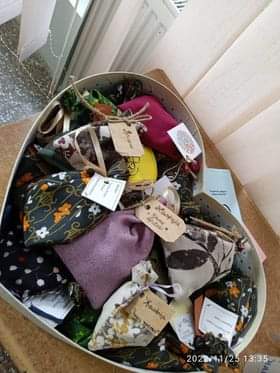 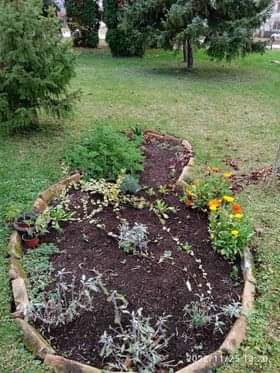 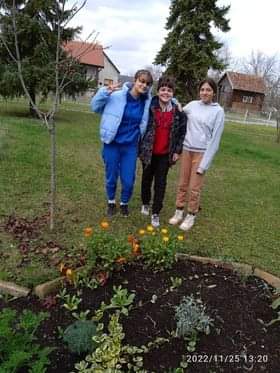 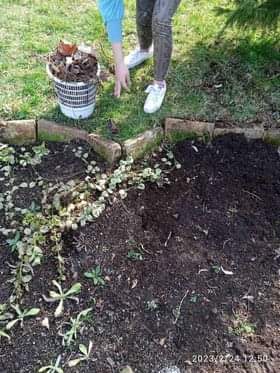 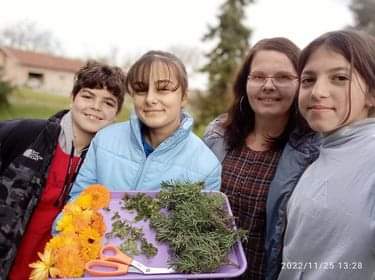 ПРЕДМЕТИ ОД ДРВЕТА
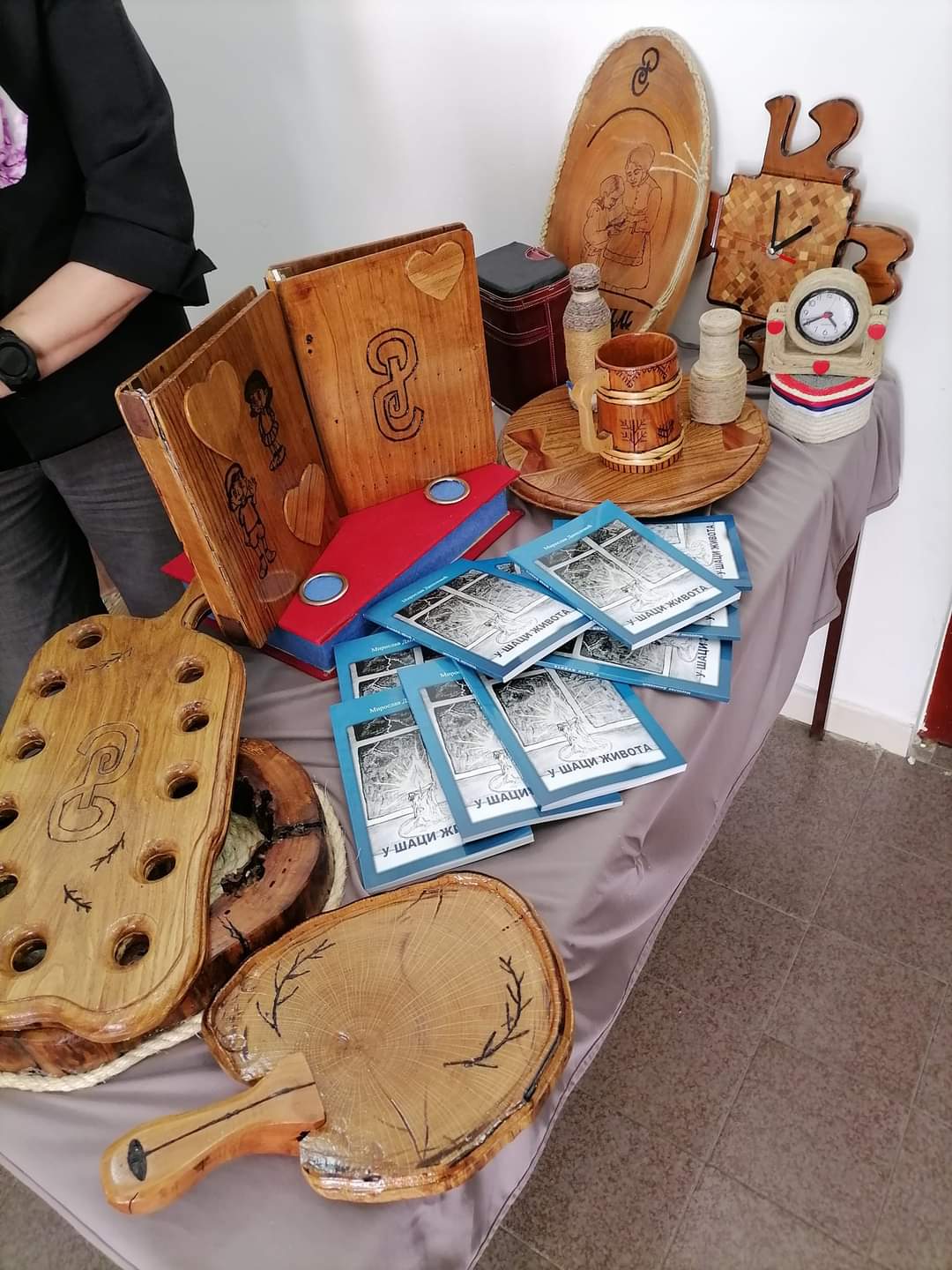 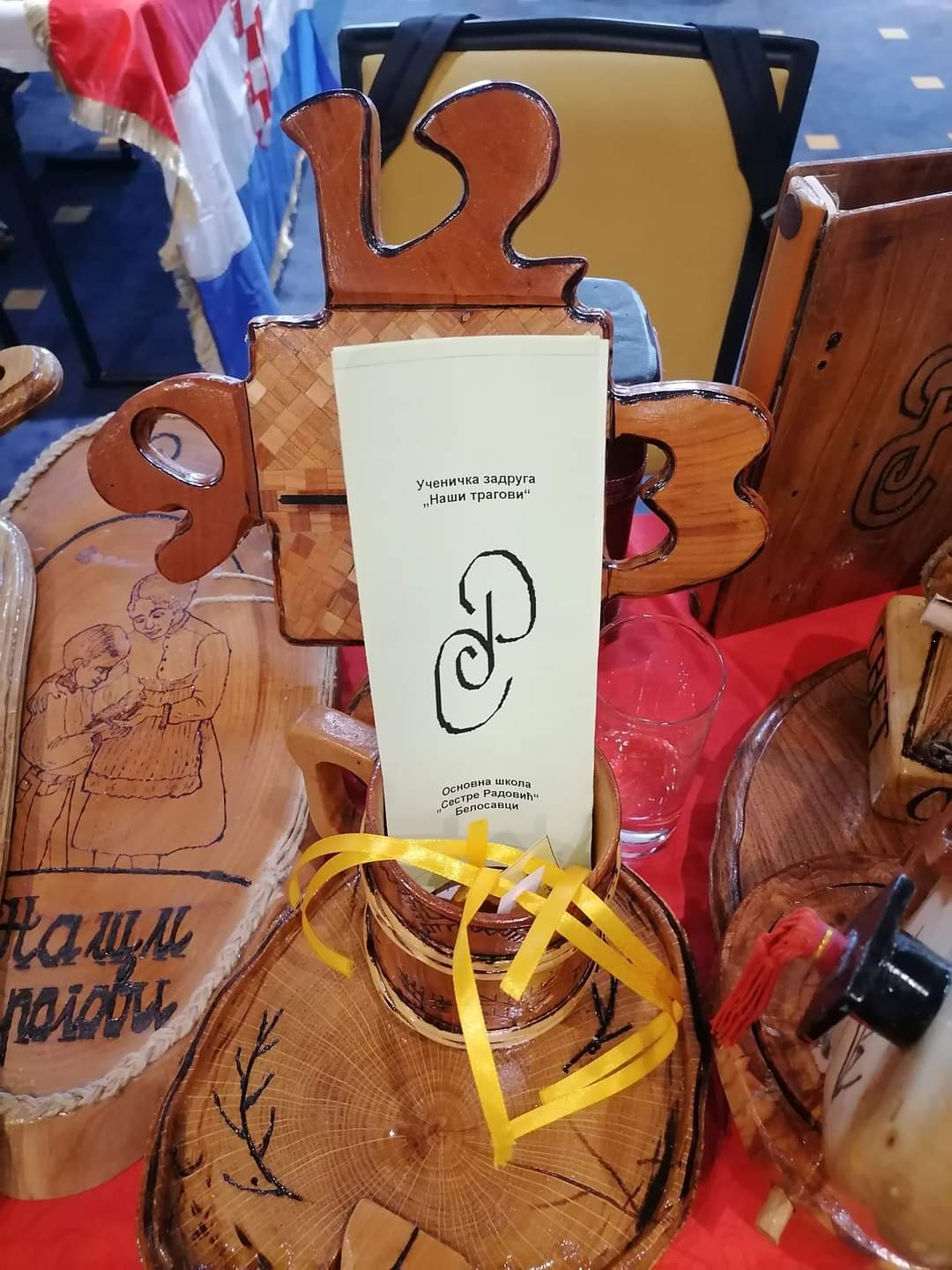 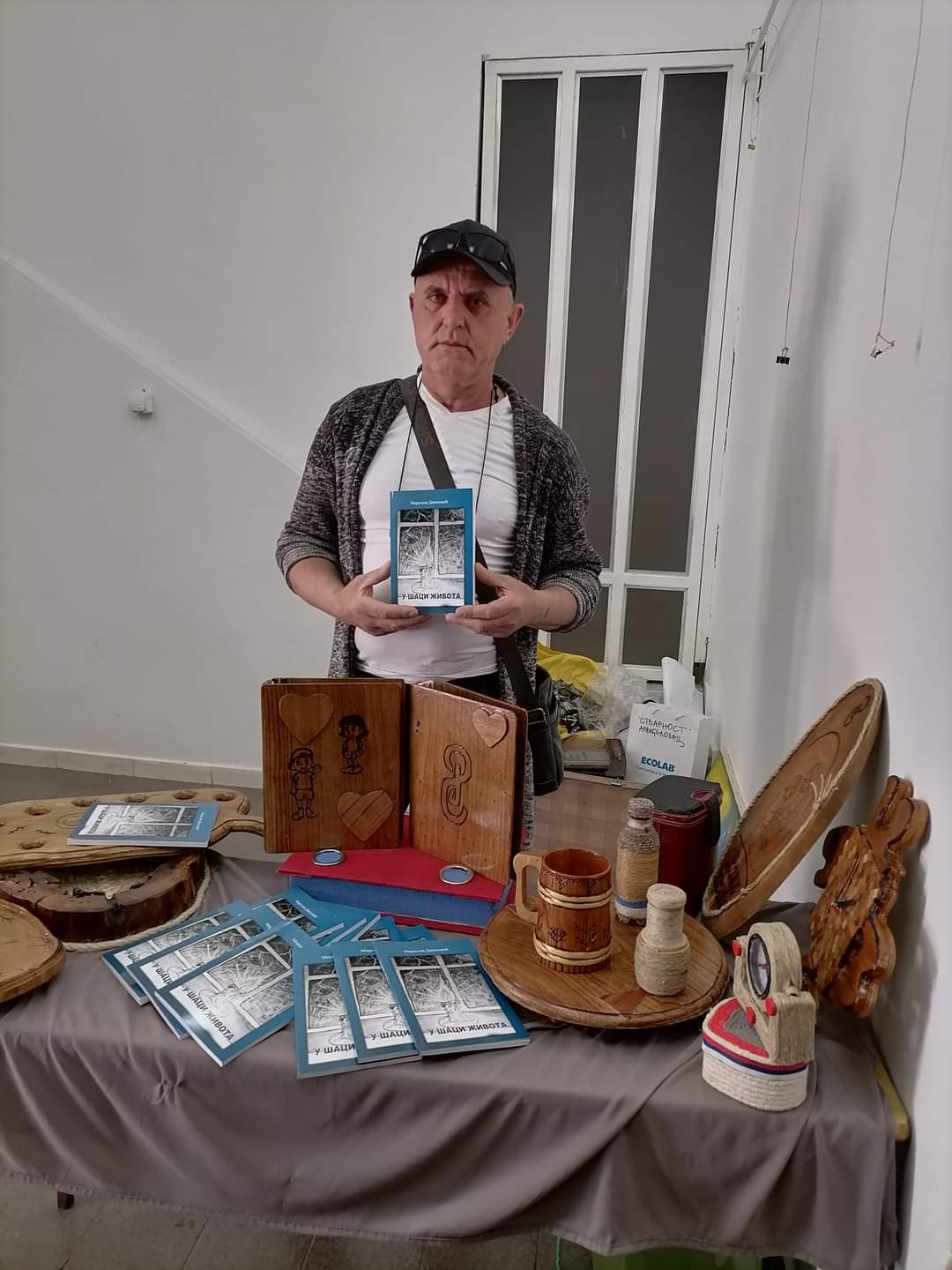 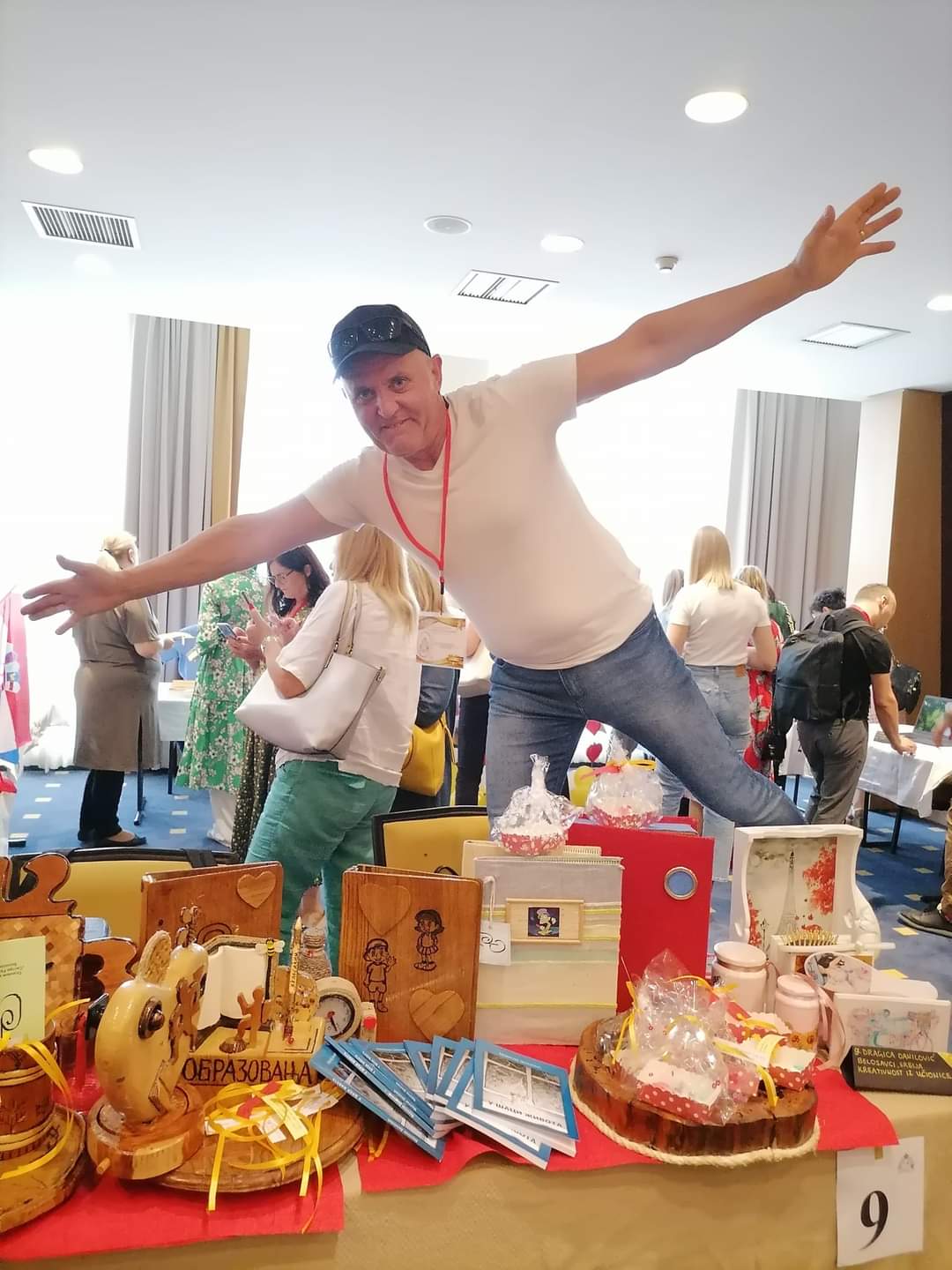 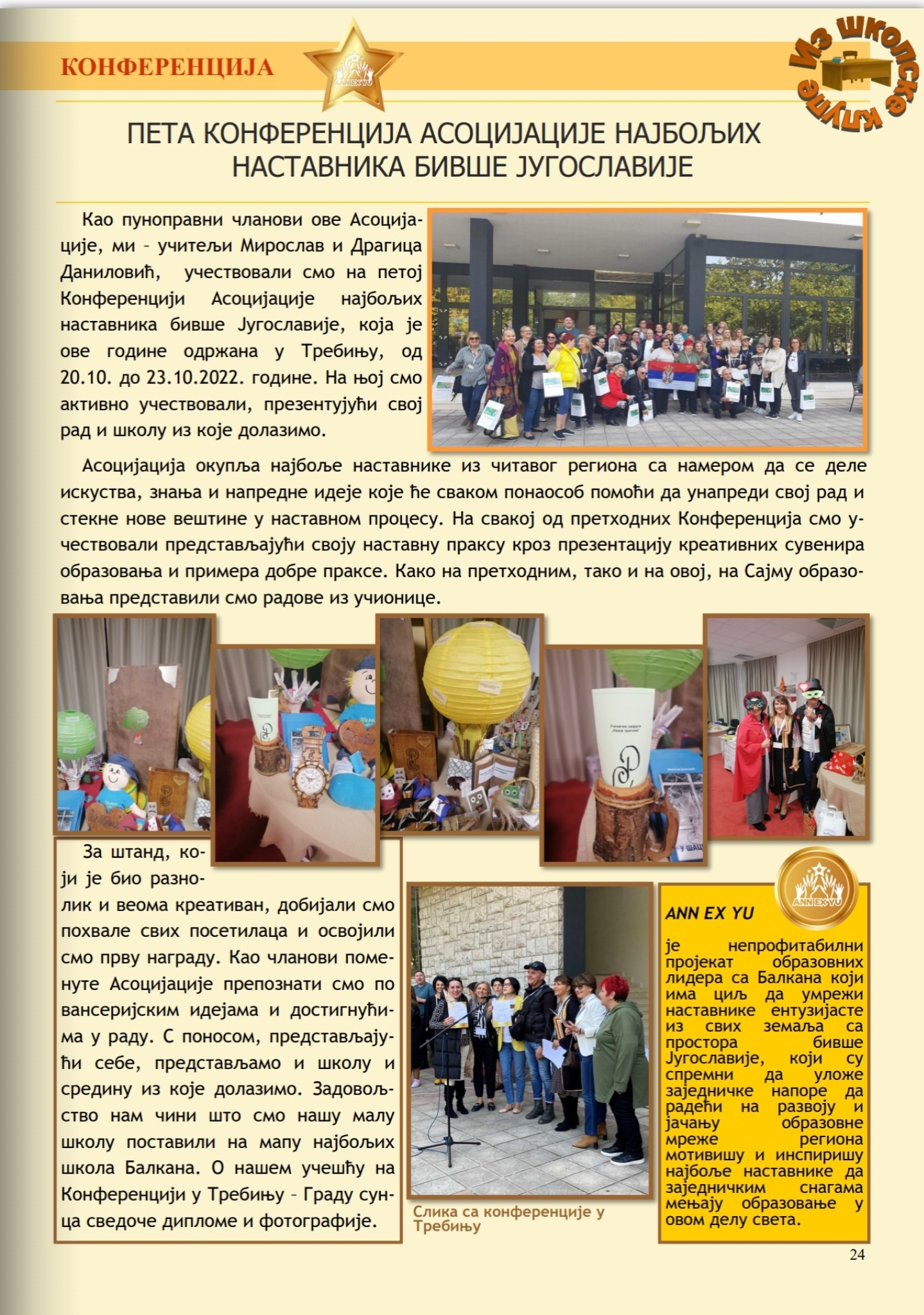 ШКОЛСКИ ЧАСОПИС
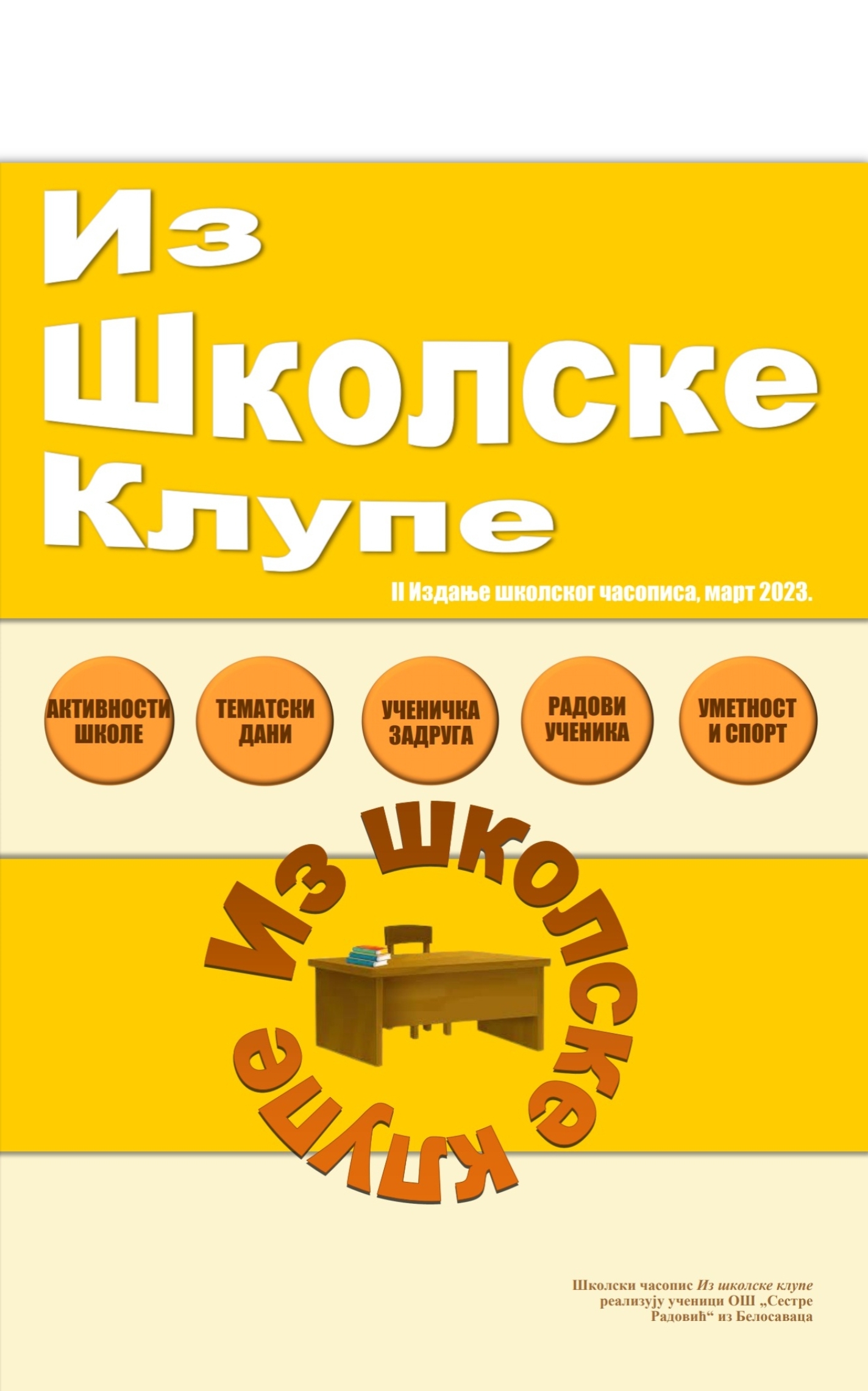 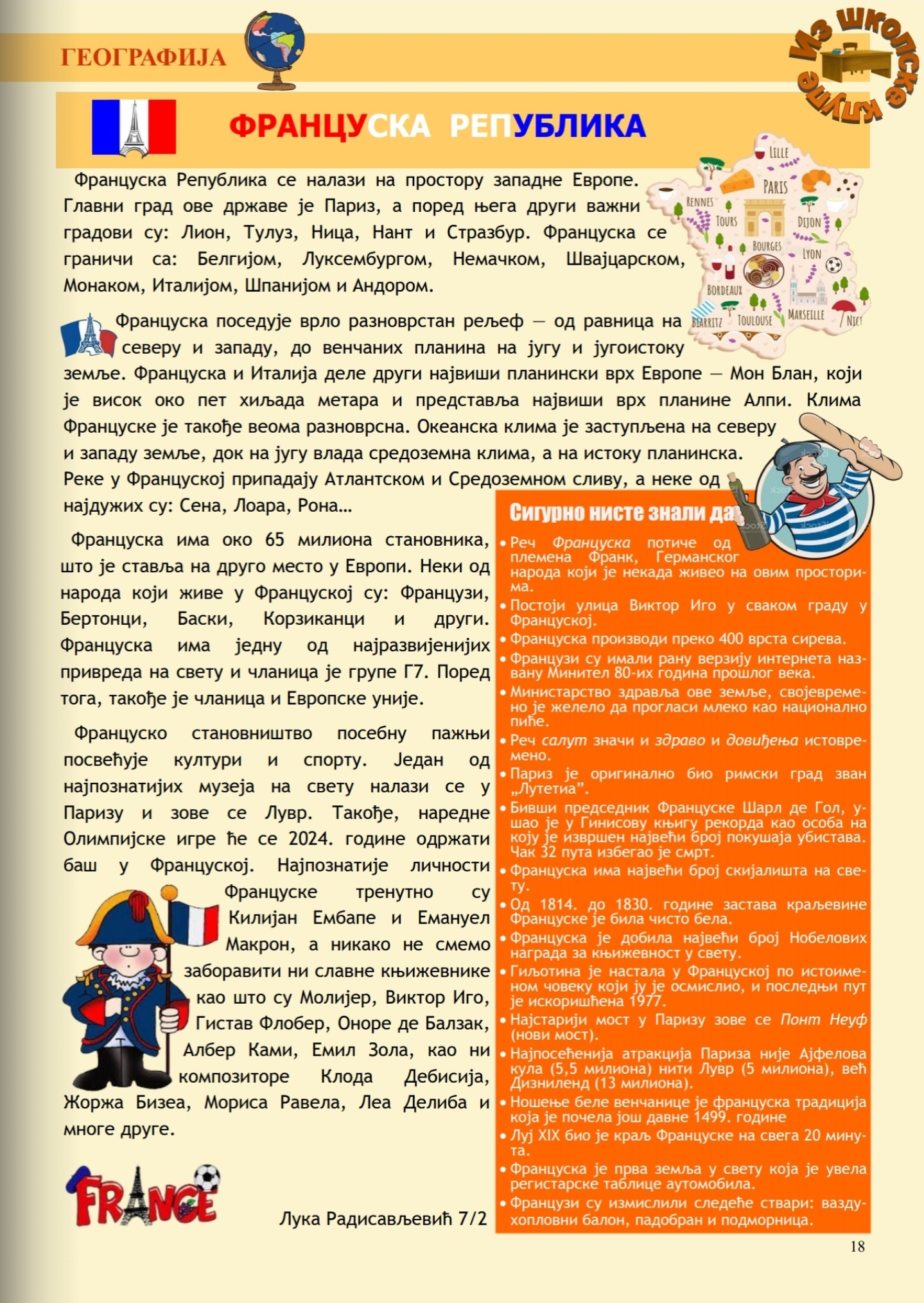 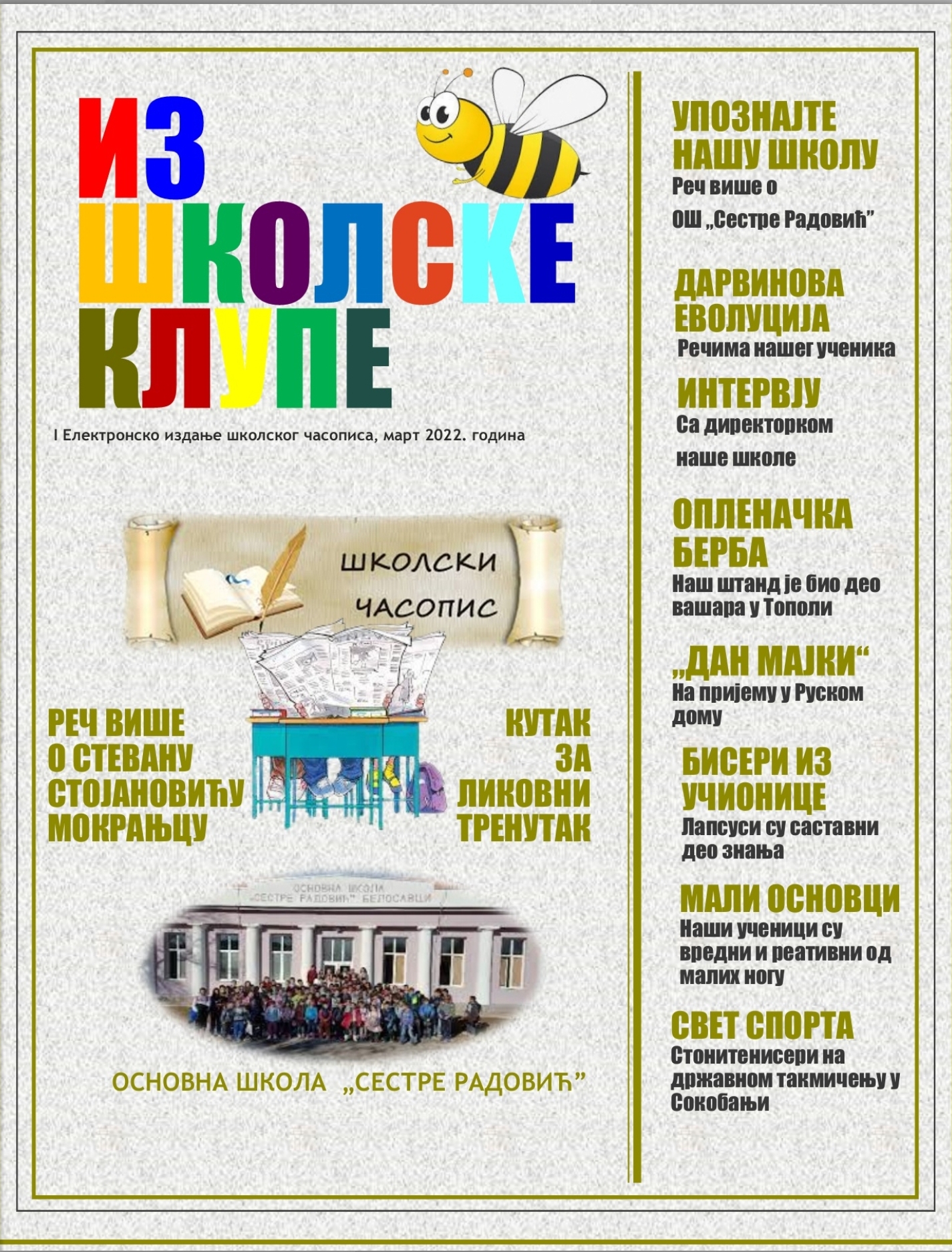 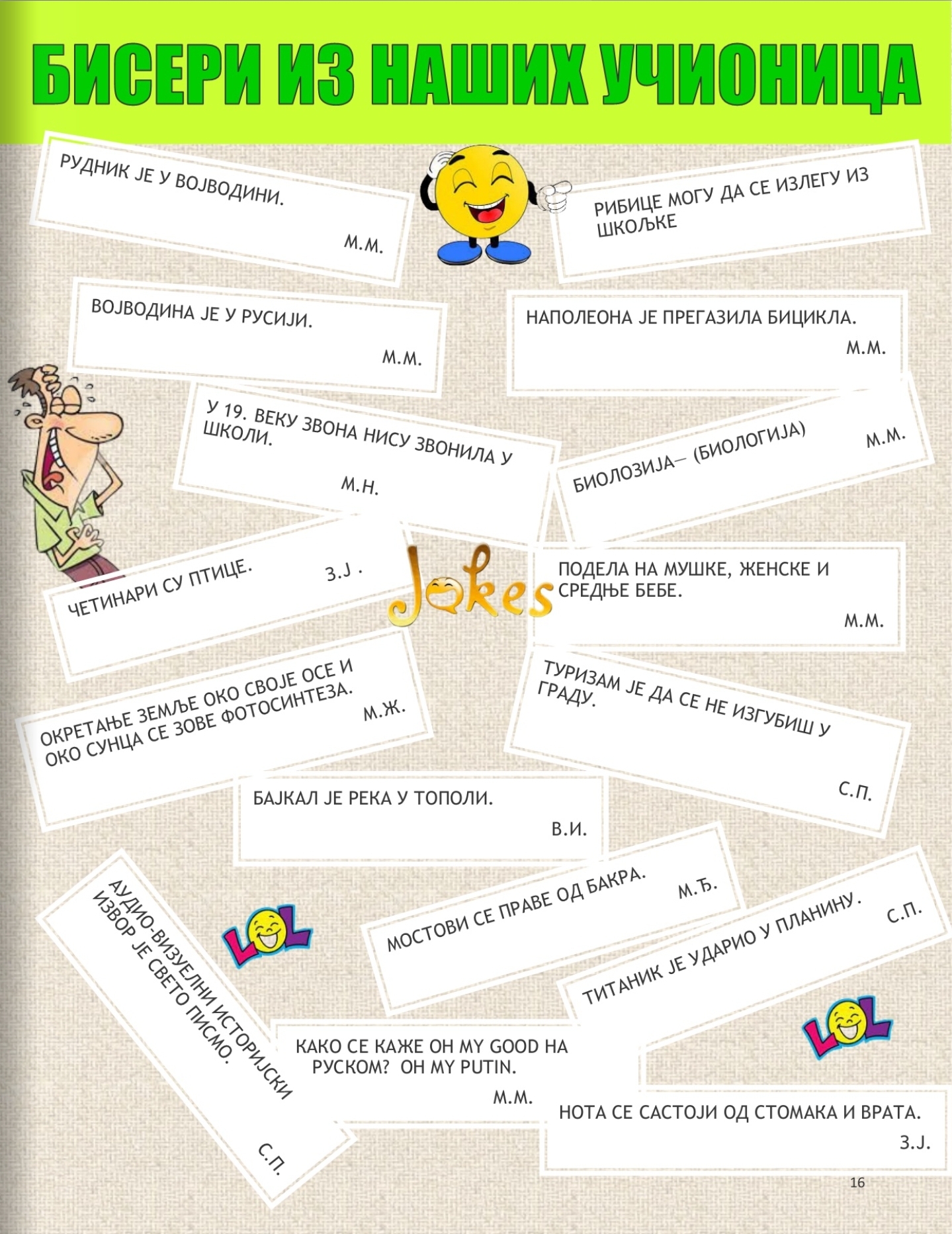 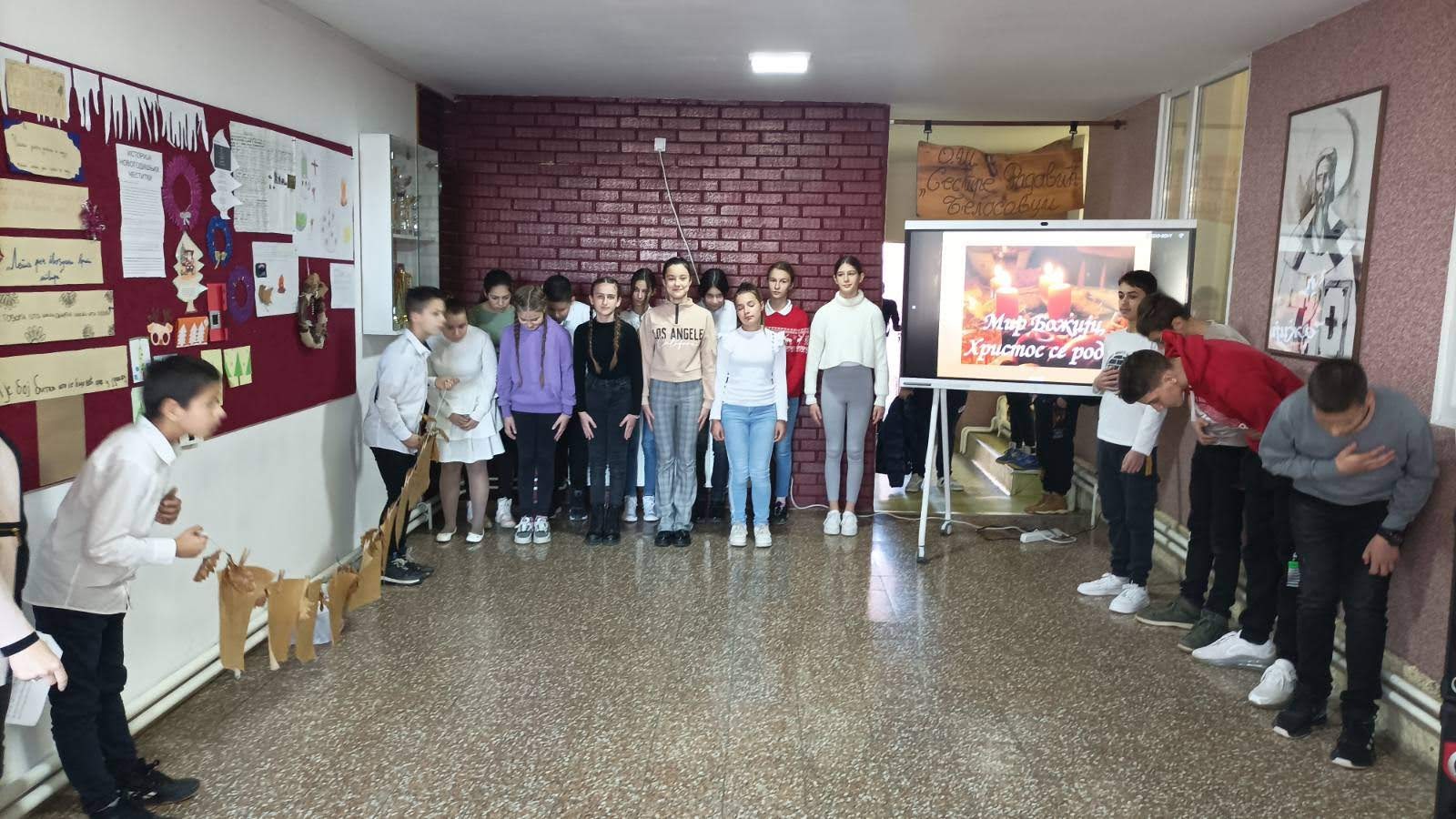 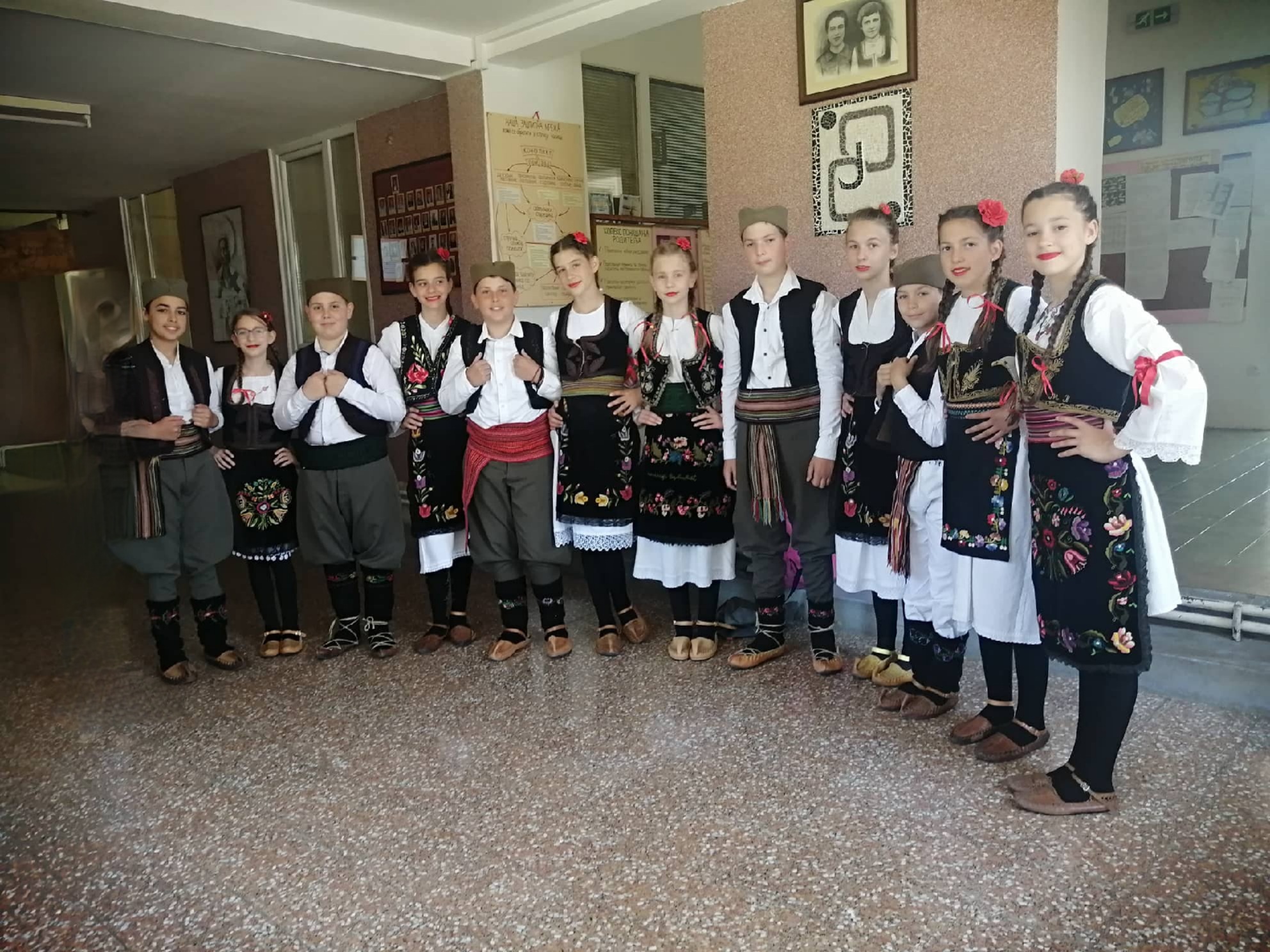 ЂАЧКЕ ПРЕДСТАВЕ, ХОР И ФОЛКЛОР
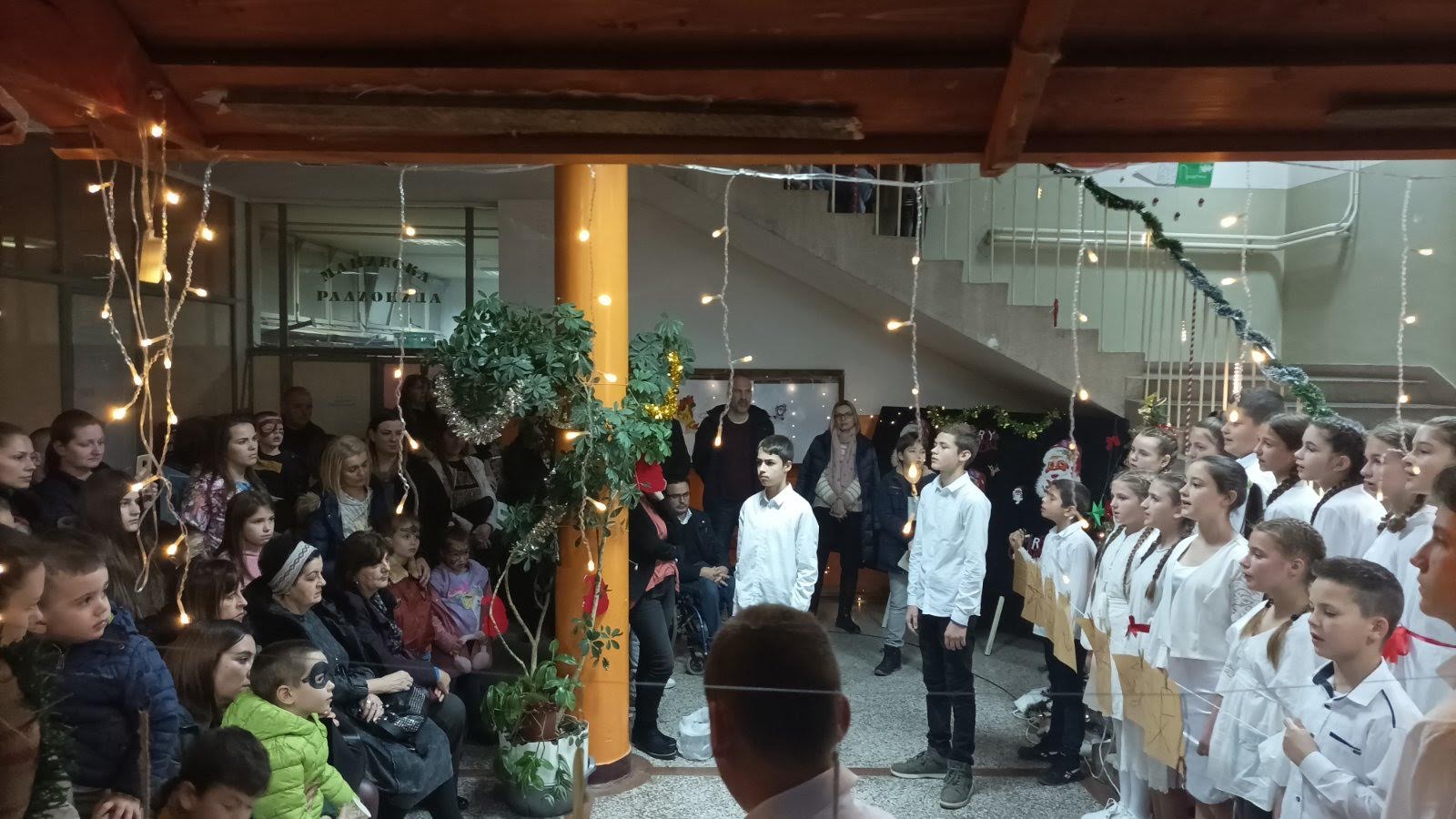 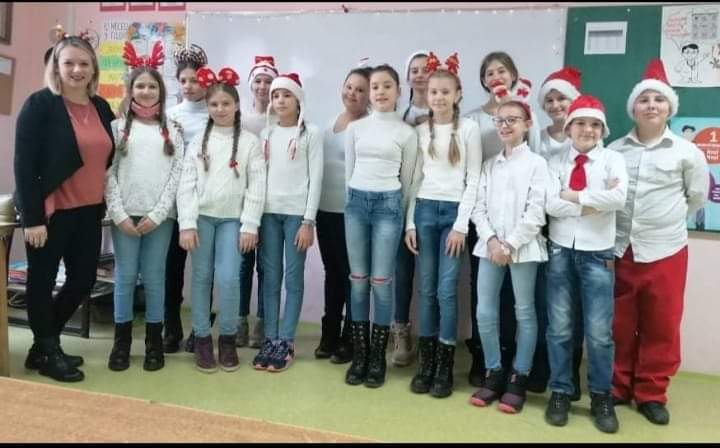 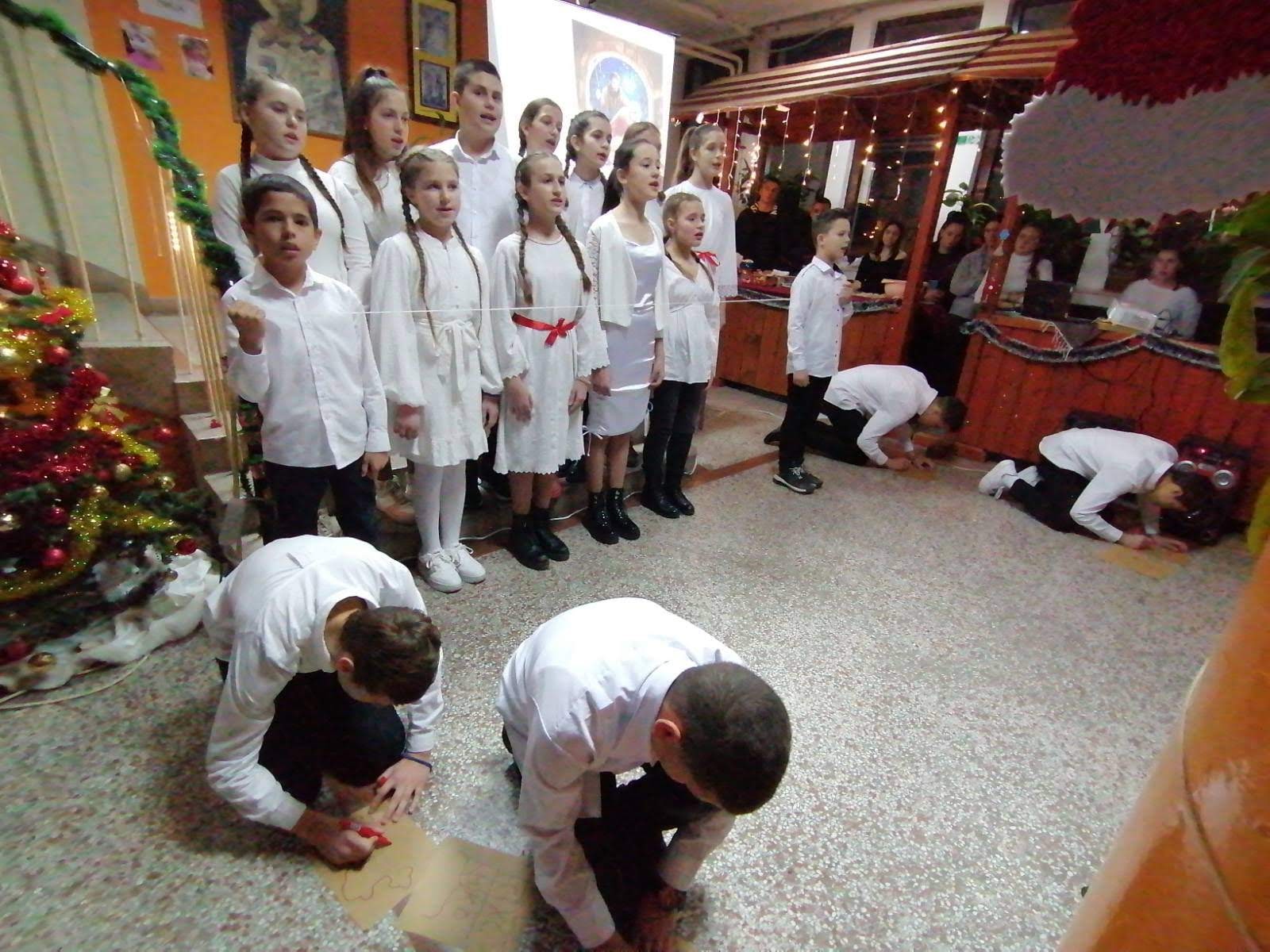 развој НАШЕ ЗАДРУГЕ
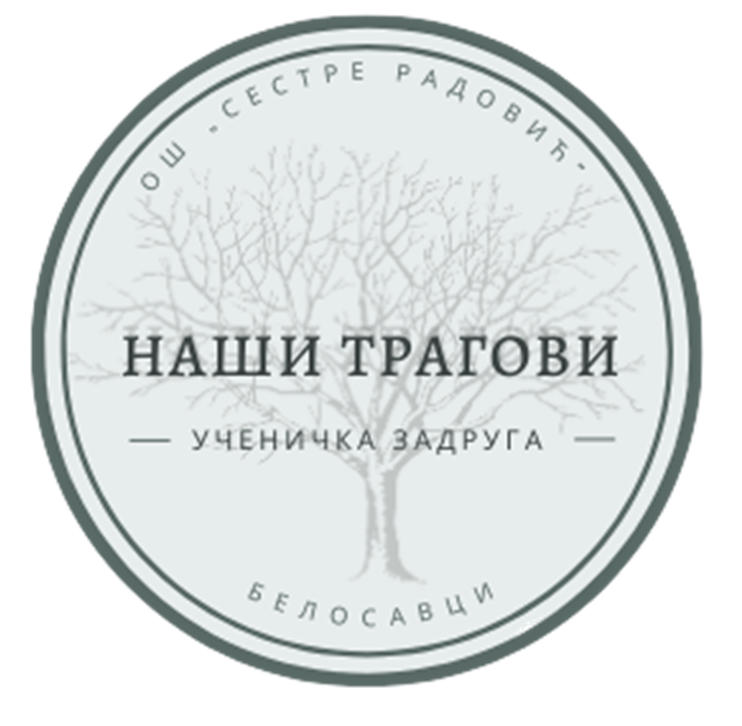 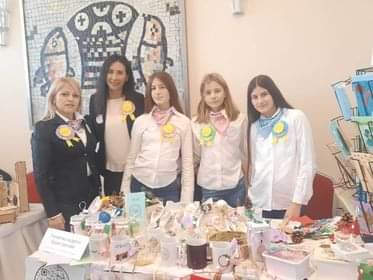 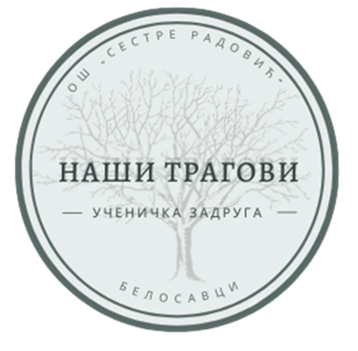 РАЗВОЈ И УСАВРШАВАЊЕ
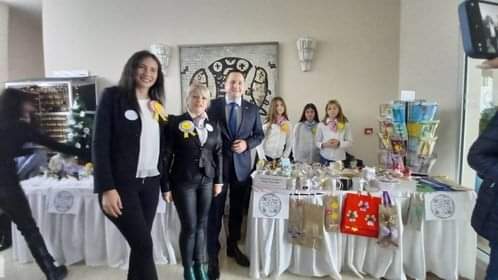 Од свог настанка ученичка задруга узима учешће и радо се одазива сваком позиву који за циљ има промоцију и размену искустава. Наша задруга учествовала је на Сајму задругарства школа који је организовала ОШ „Лазар Саватић“ у Земуну, Конференцији задруга у Београду децембра 2021. године, као и на Првој регионалној конференцији одржаној у Нишу децембра 2022. године која је организована од стране Министарства просвете.
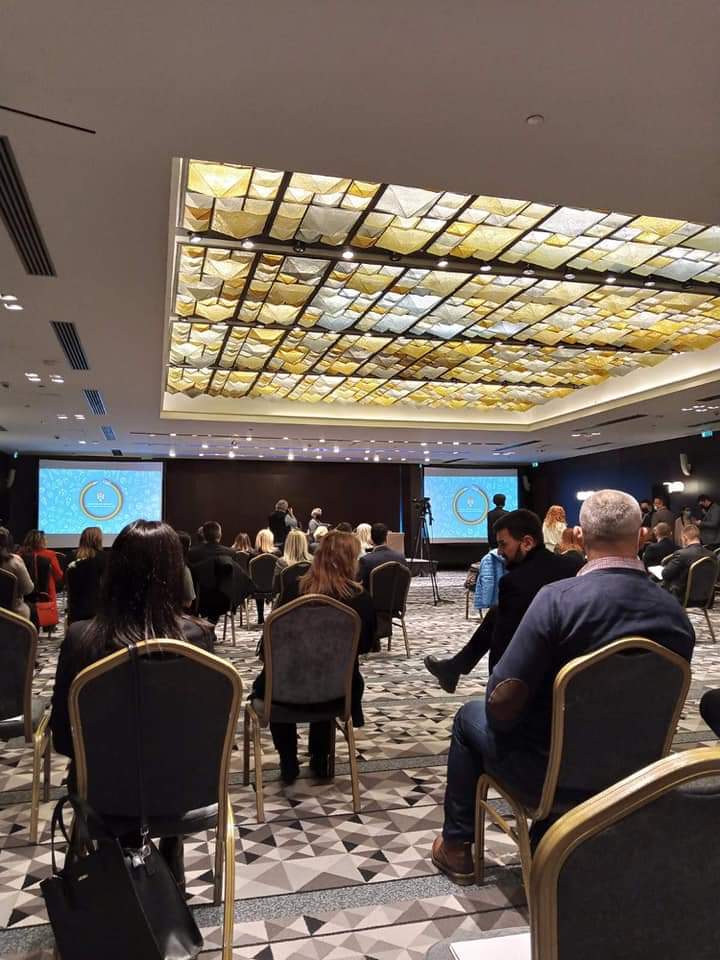 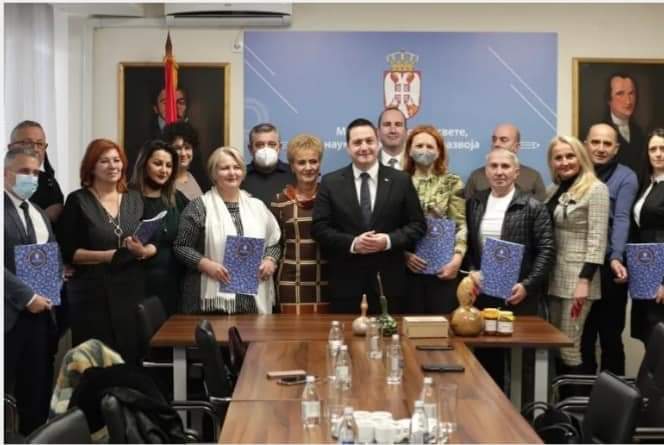 ПРОЈЕКТИ НАШЕ ЗАДРУГЕ
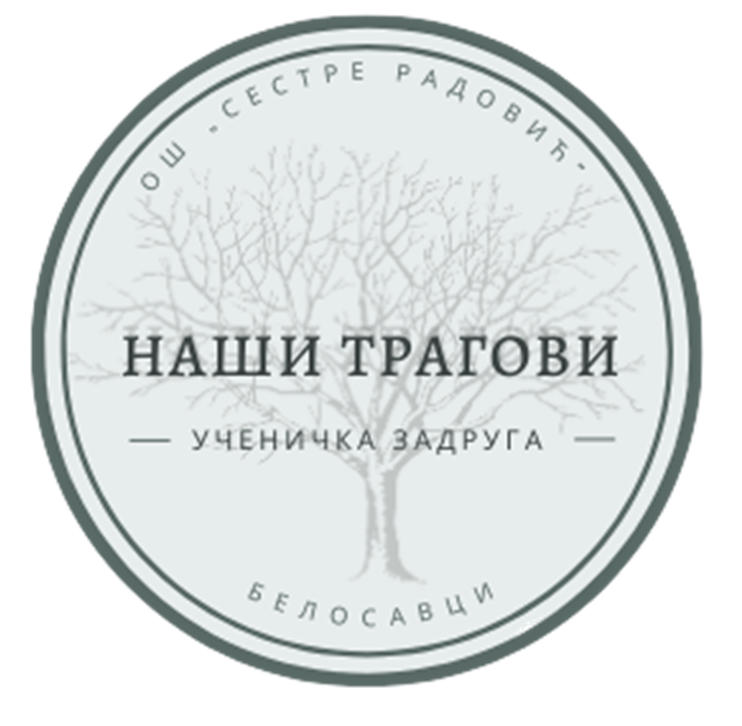 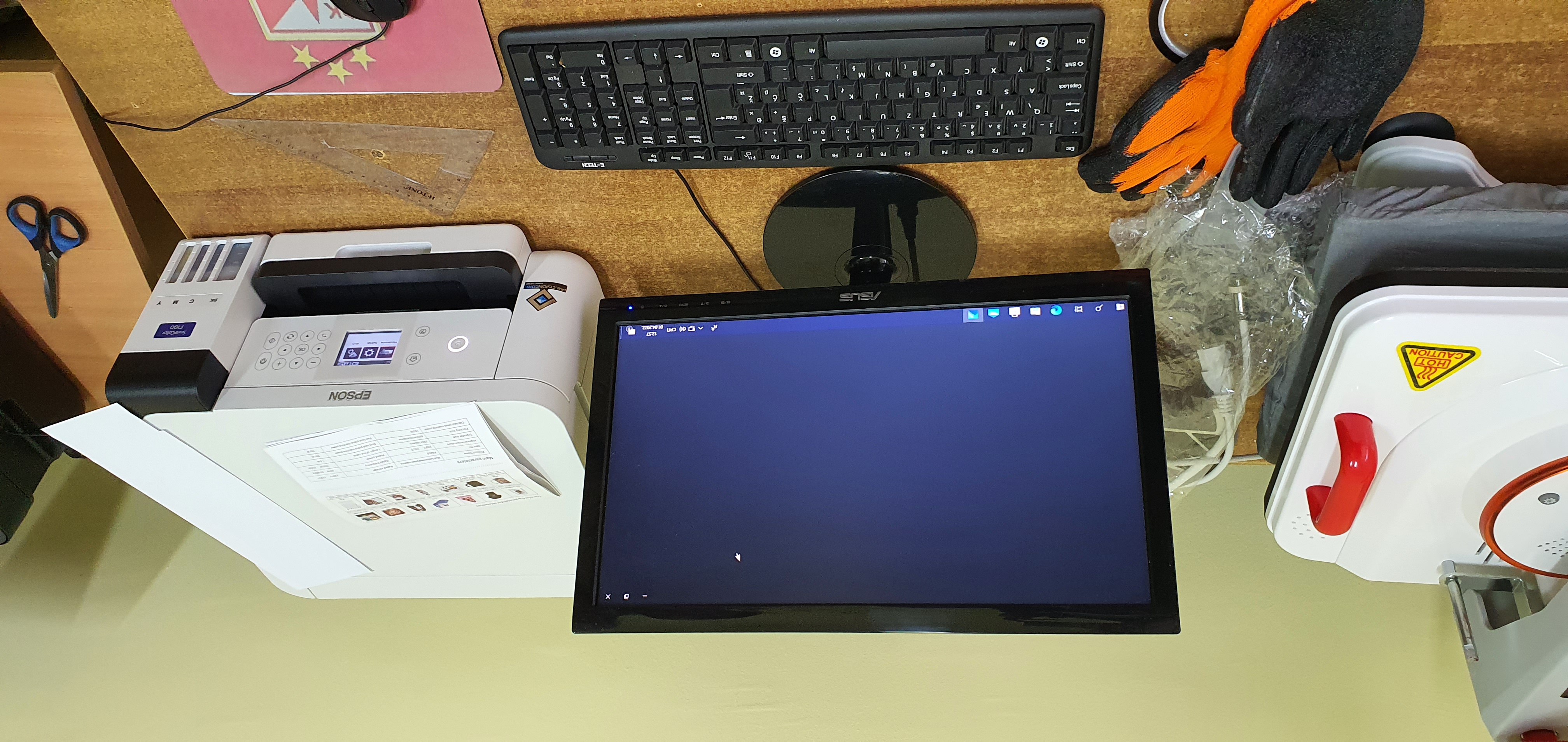 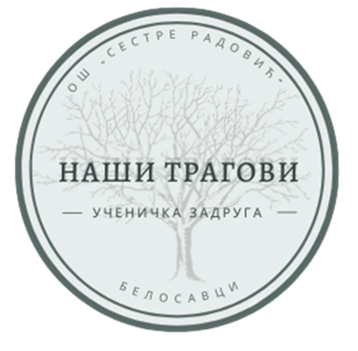 ПРОЈЕКТИ
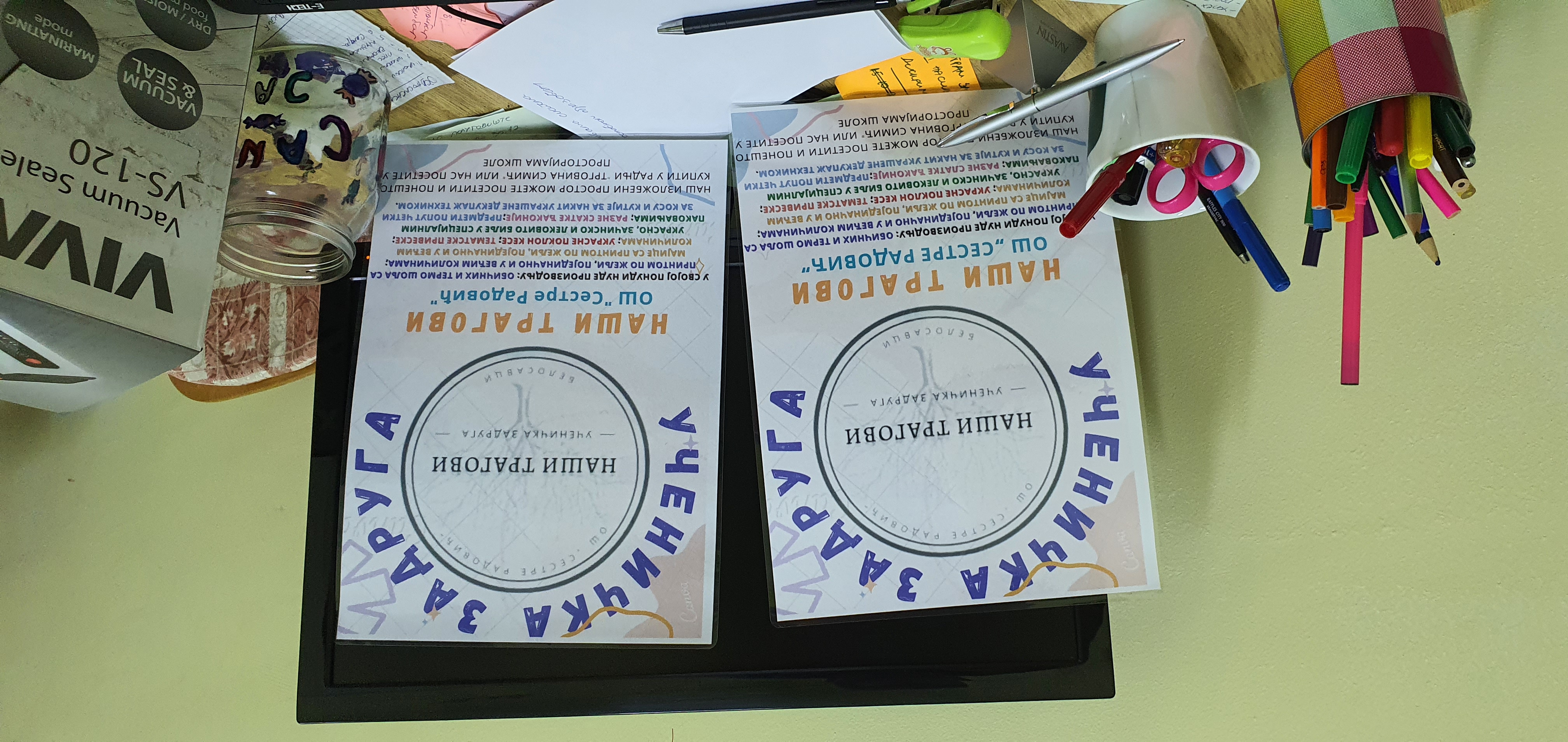 Ученичка задруга конкурисала је за разне пројекте који су расписани од стране Министарства просвете са циљем унапређења и развоја производње. Од ових пројеката обезбеђене су разне машине (машина за штампање шоља, мајица и других подлога, апарат за вакумирање,апарат за пластификацију, машину за коричење, штампач у боји…) и обезбеђени су бољи услови за рад и развој ученичке задруге.
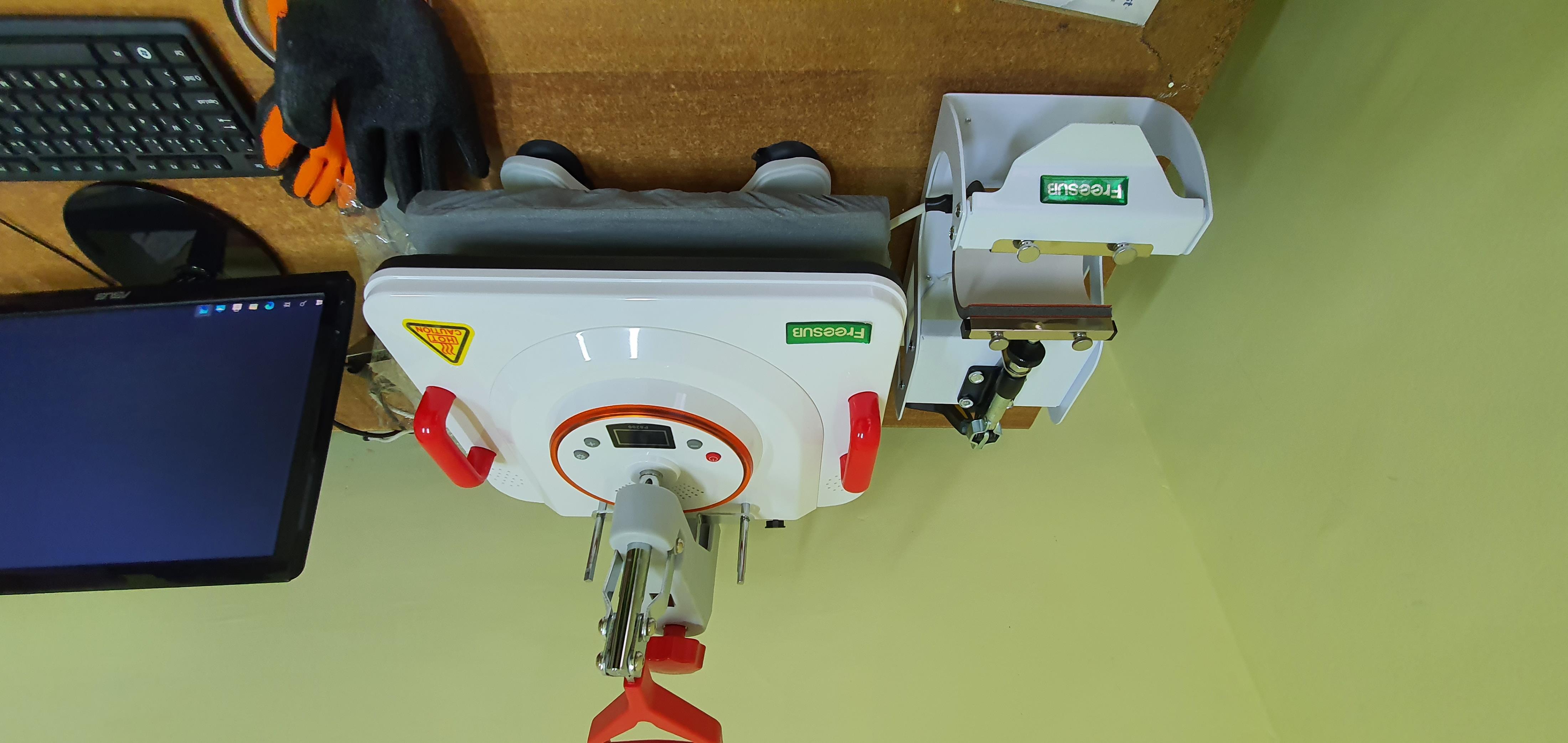 ПОГЛЕД У БУДУЋНОСТ – „наши трагови“
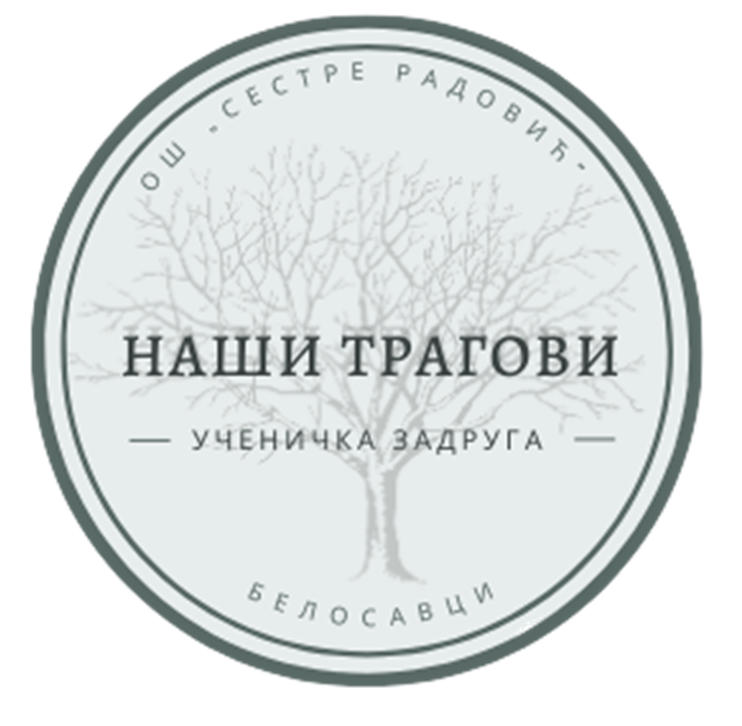 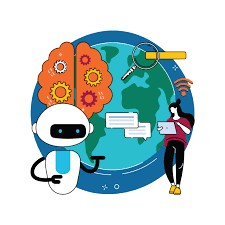 ПОГЛЕД У БУДУЋНОСТ
РЕЧ ВИШЕ О НАШОЈ ЗАДРУЗИ
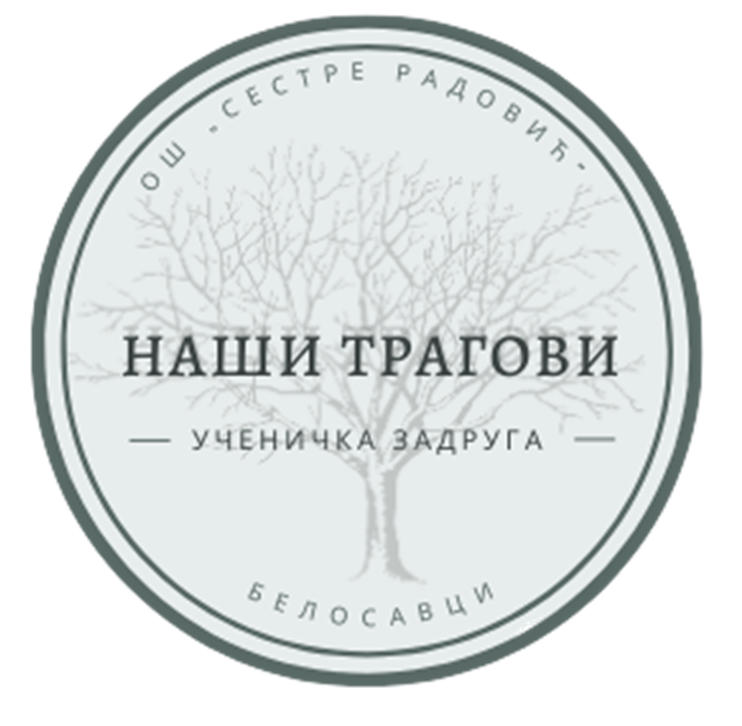 РЕЧ ВИШЕ О НАШОЈ ЗАДРУЗИ
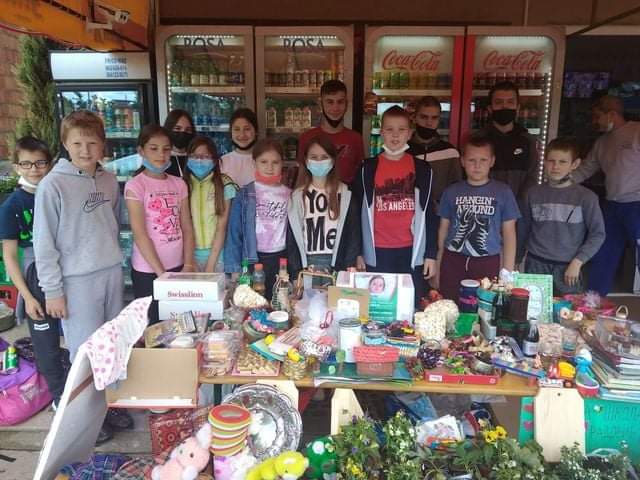 ХУМАНИТАРНИ РАД
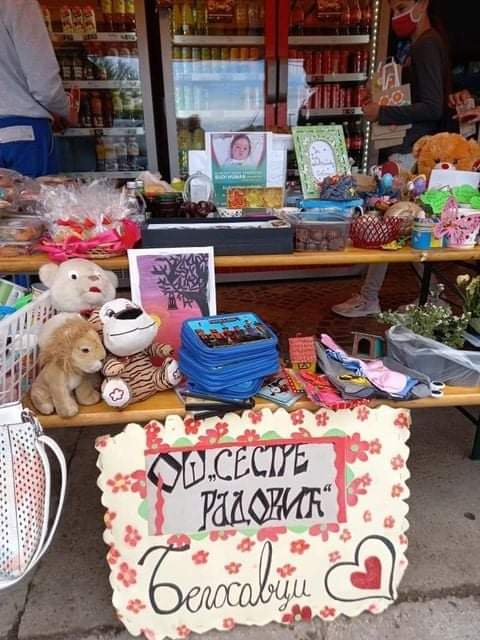 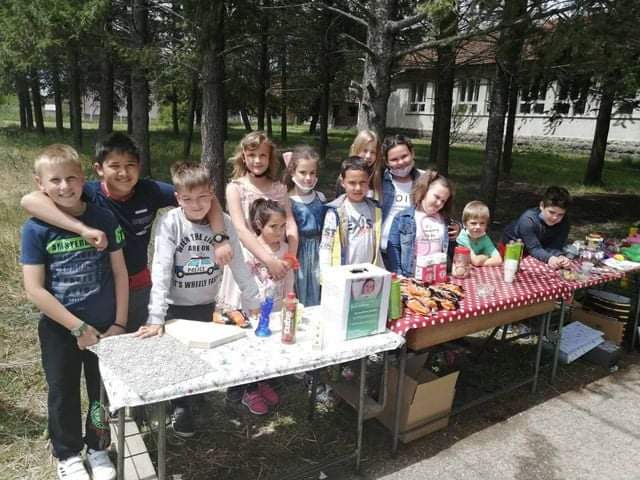 КРАЈ ИЗЛАГАЊАХВАЛА НА ПАЖЊИ
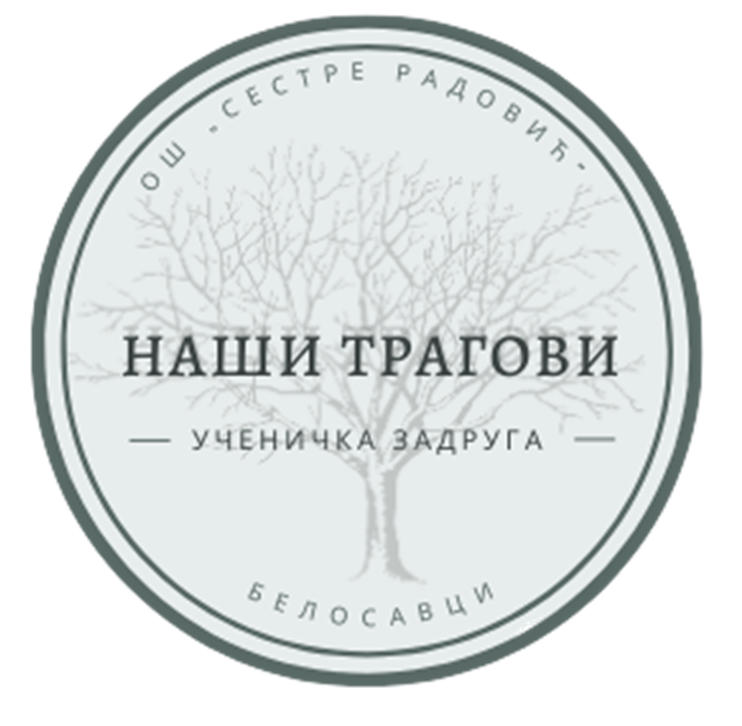